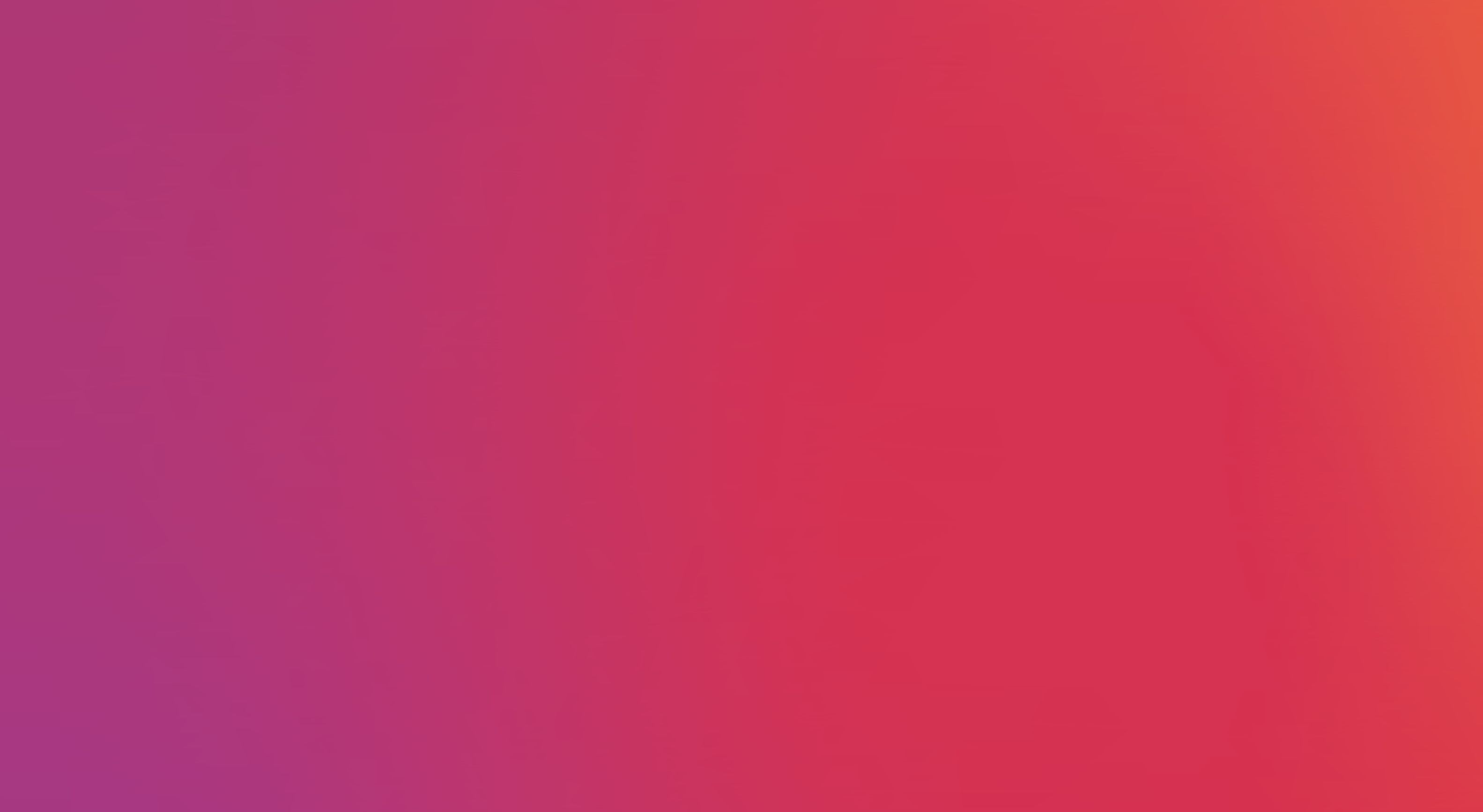 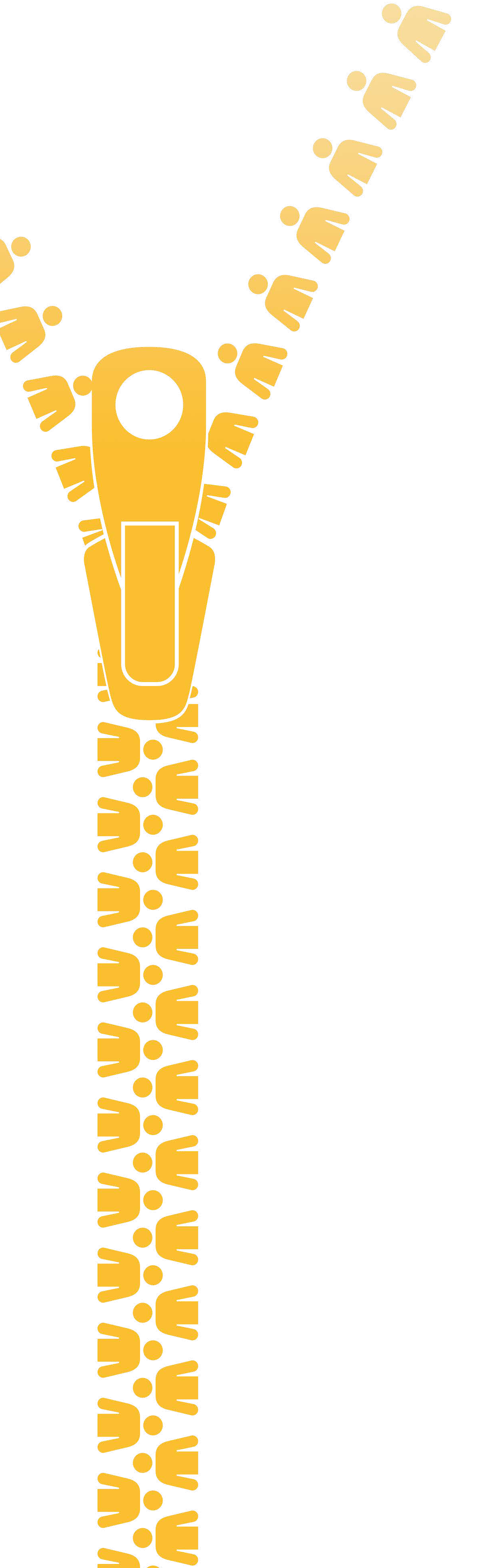 Samen sterk
voor een samenhangend natuurnetwerk
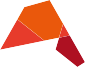 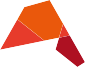 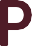 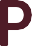 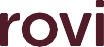 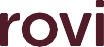 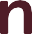 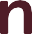 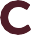 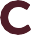 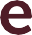 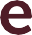 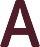 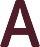 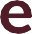 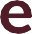 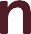 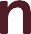 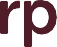 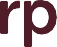 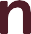 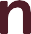 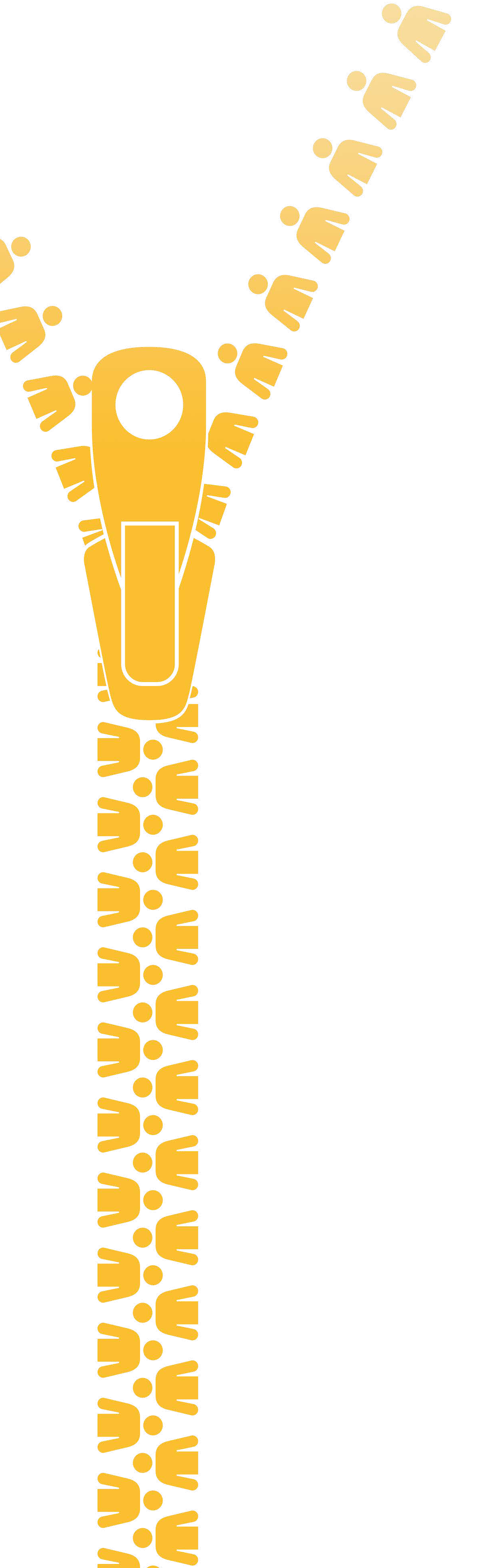 InleidingNatuurnetwerkFunctioneel Ecologisch Netwerk (FEN)	Kaarten	Aan de slag (partners, KLE, bos, berm, ...)	RealisatiesSoorten die overlast creërenGroenblauw Netwerk in woonkernen	3+30+300-regel		Ontharden en vergroenen
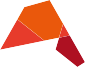 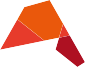 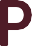 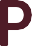 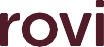 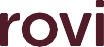 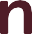 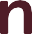 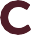 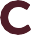 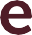 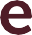 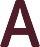 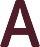 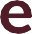 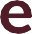 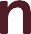 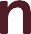 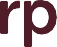 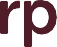 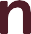 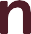 Het belang van een natuurnetwerk
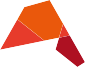 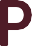 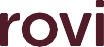 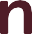 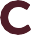 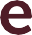 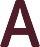 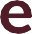 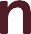 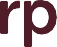 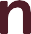 Meer info?
Met het Rapport Natuur aan de slag
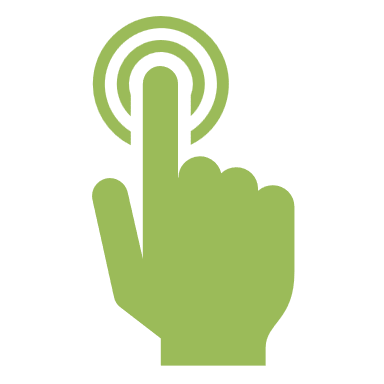 Onderbouw je natuurbeleid met data van provincies in cijfers 
In beeld brengen waar binnen de gemeente aan kan gewerkt worden
3-30-300 regel 

Inspiratiekader voor gemeentelijk beleidsplan ruimte
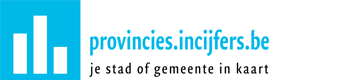 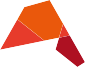 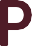 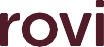 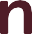 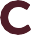 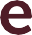 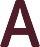 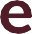 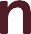 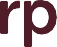 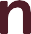 Nieuw Rapport Natuur
 Provincies in Cijfers: alle informatie op maat van jouw stad of gemeente
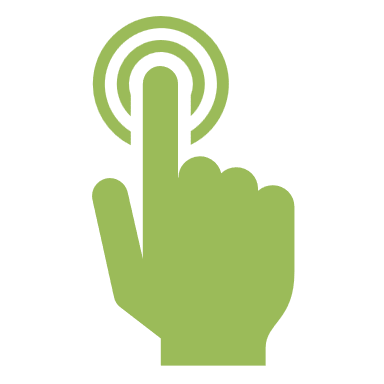 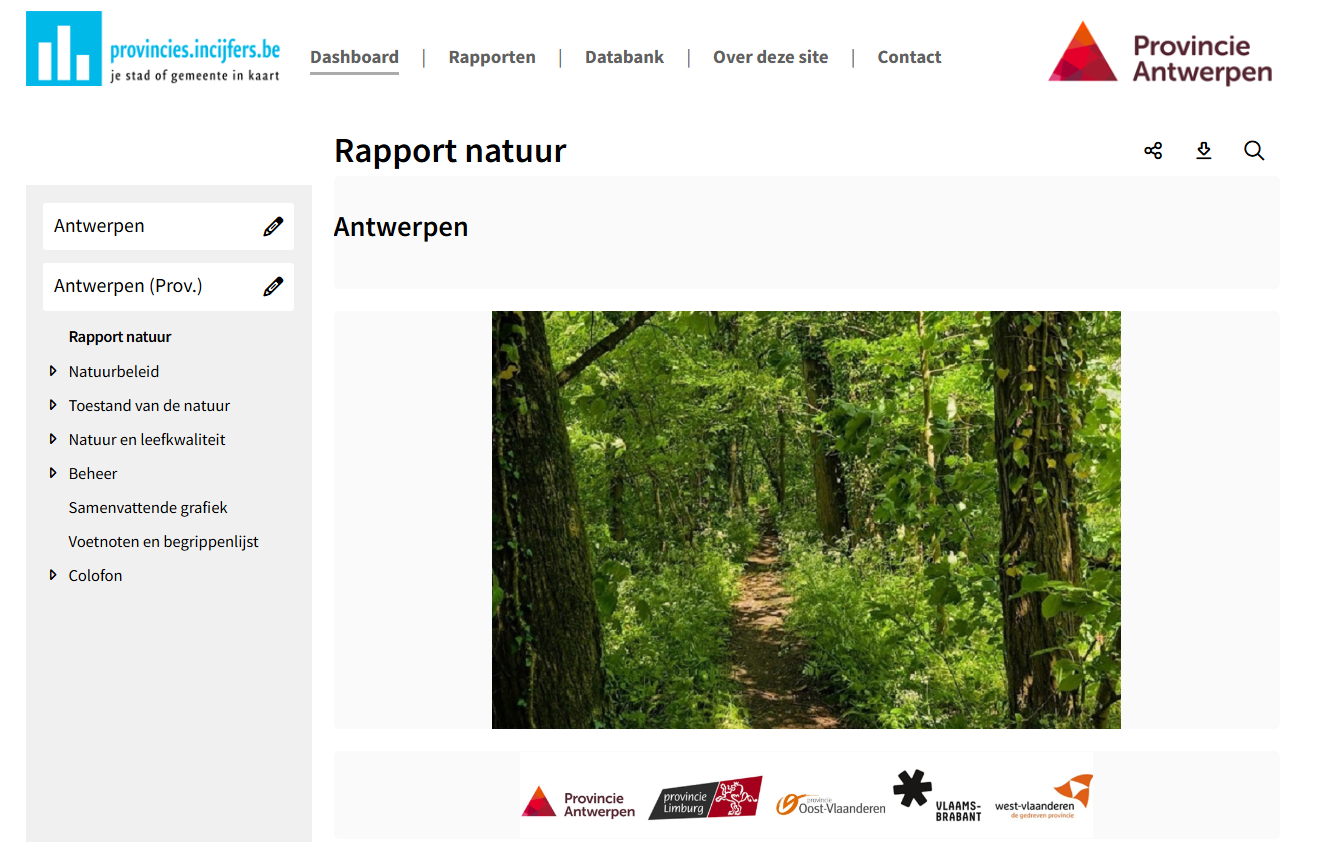 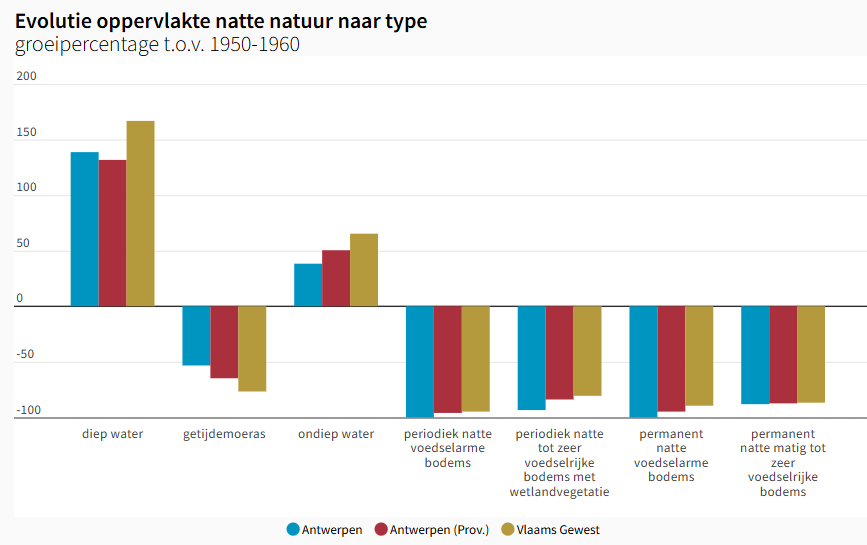 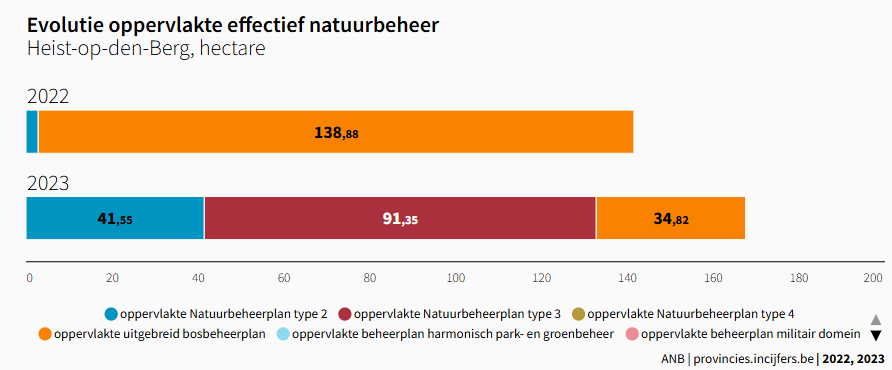 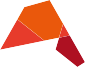 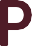 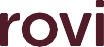 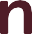 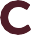 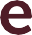 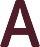 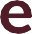 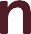 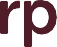 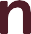 Natuur in je gemeente
> 26% van het provinciale grondgebied is (zeer) waardevolle natuur, maar deze natuur staat sterk onder druk (bron: INBO – BWK en natuurindicatoren)

29% van de inwoners in onze provincie heeft onvoldoende toegang tot toegankelijk groen (bron: Gemeente- en stadsmonitor – wijkgroen)
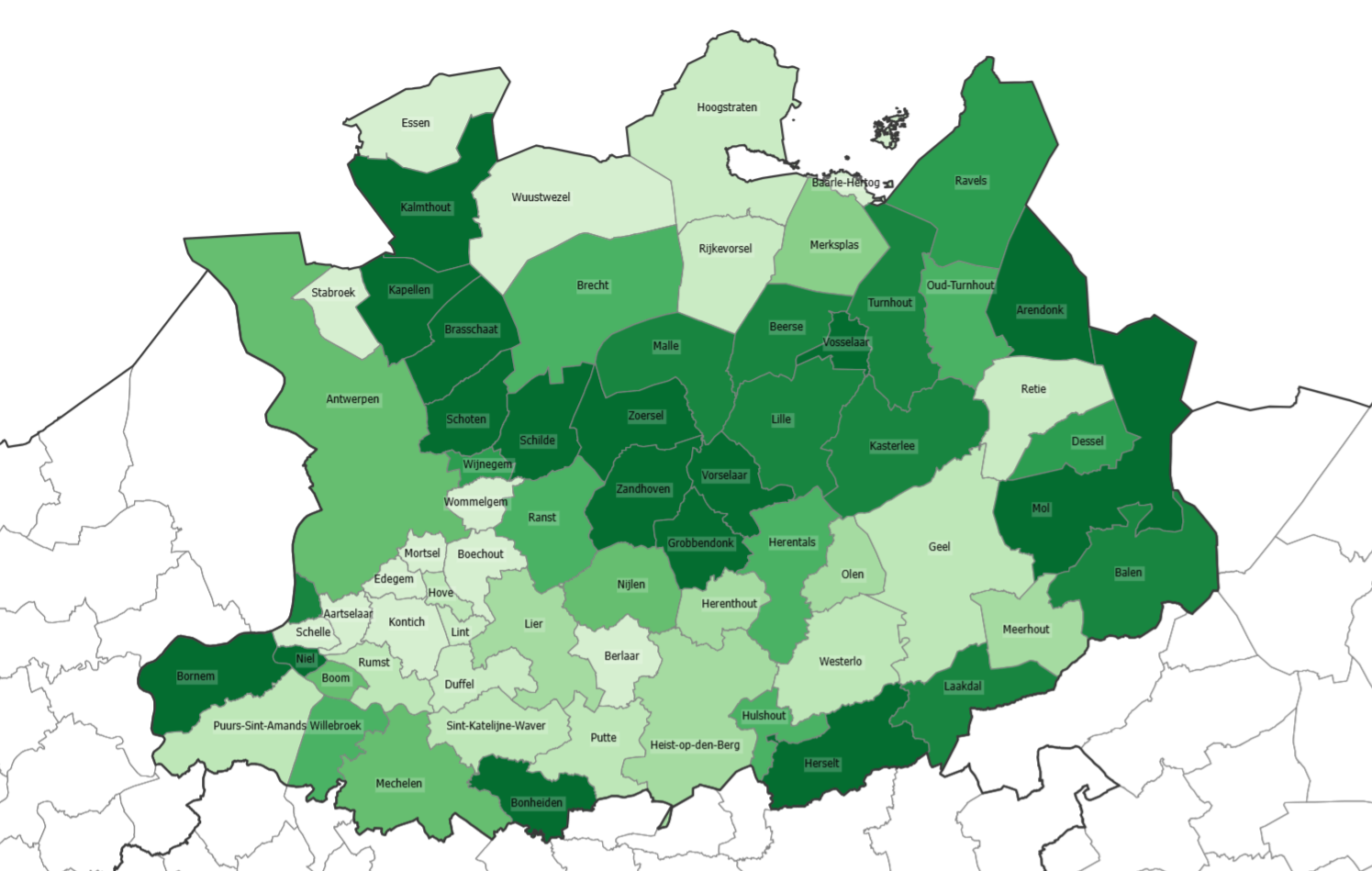 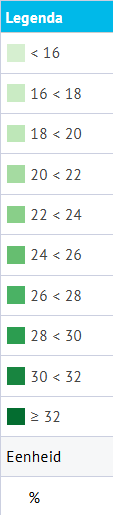 Bron: INBO - Biologische Waarderingskaart (BWK) - % oppervlakte waardevolle en zeer waardevolle natuur
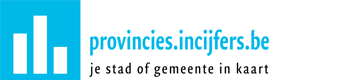 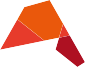 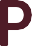 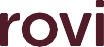 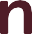 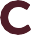 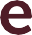 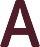 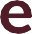 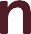 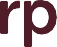 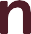 Samen bouwen aan een sterk natuurnetwerk
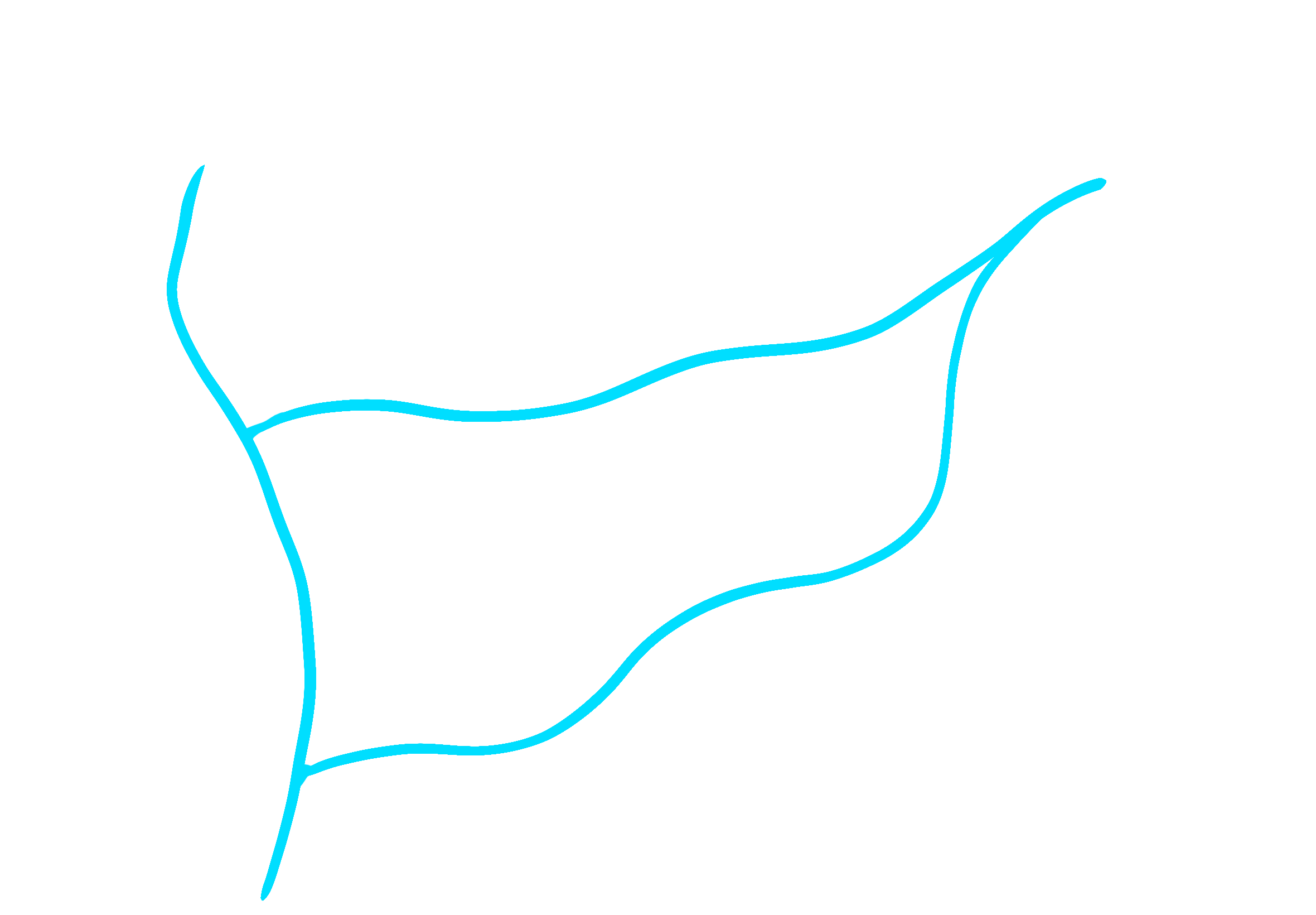 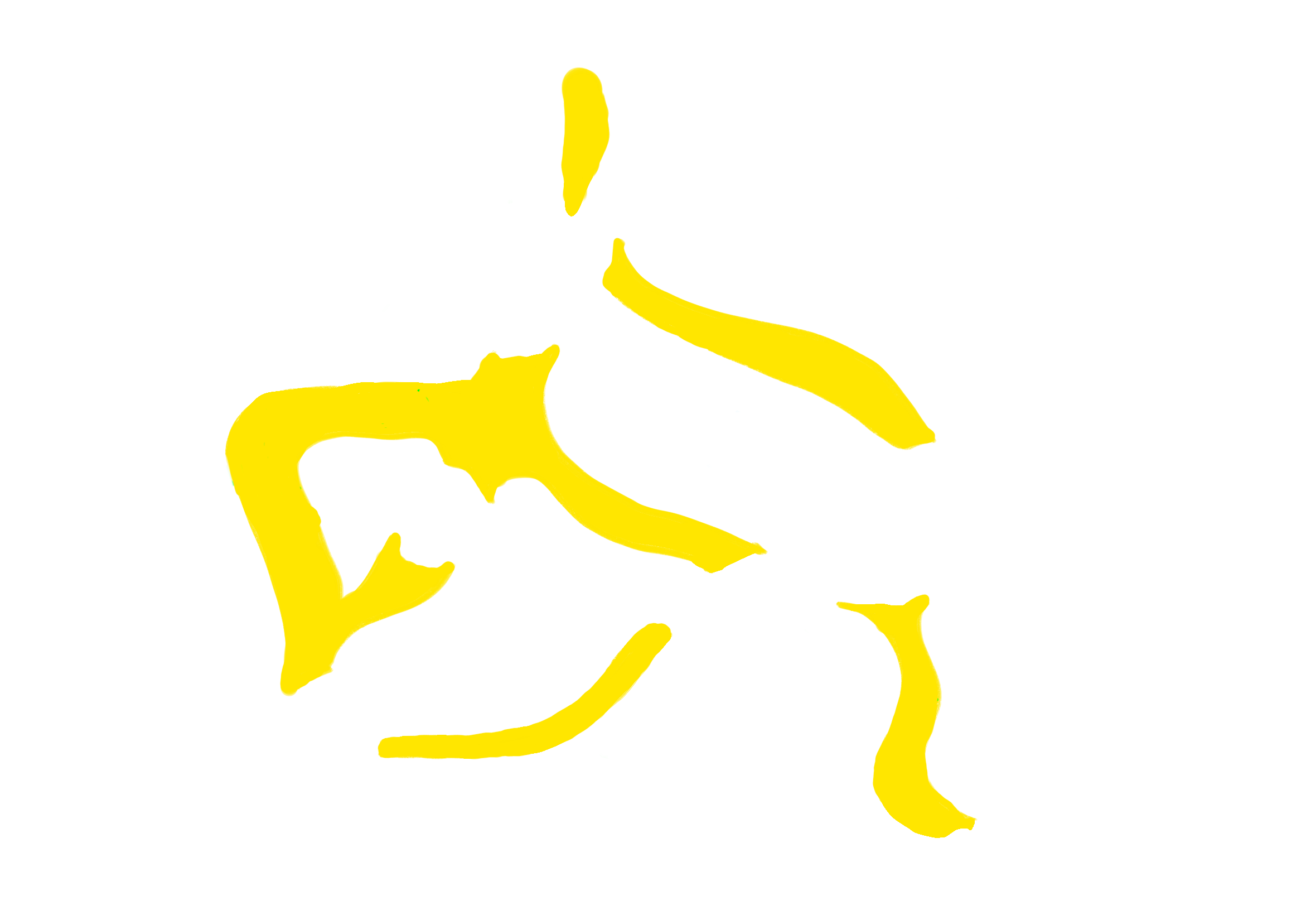 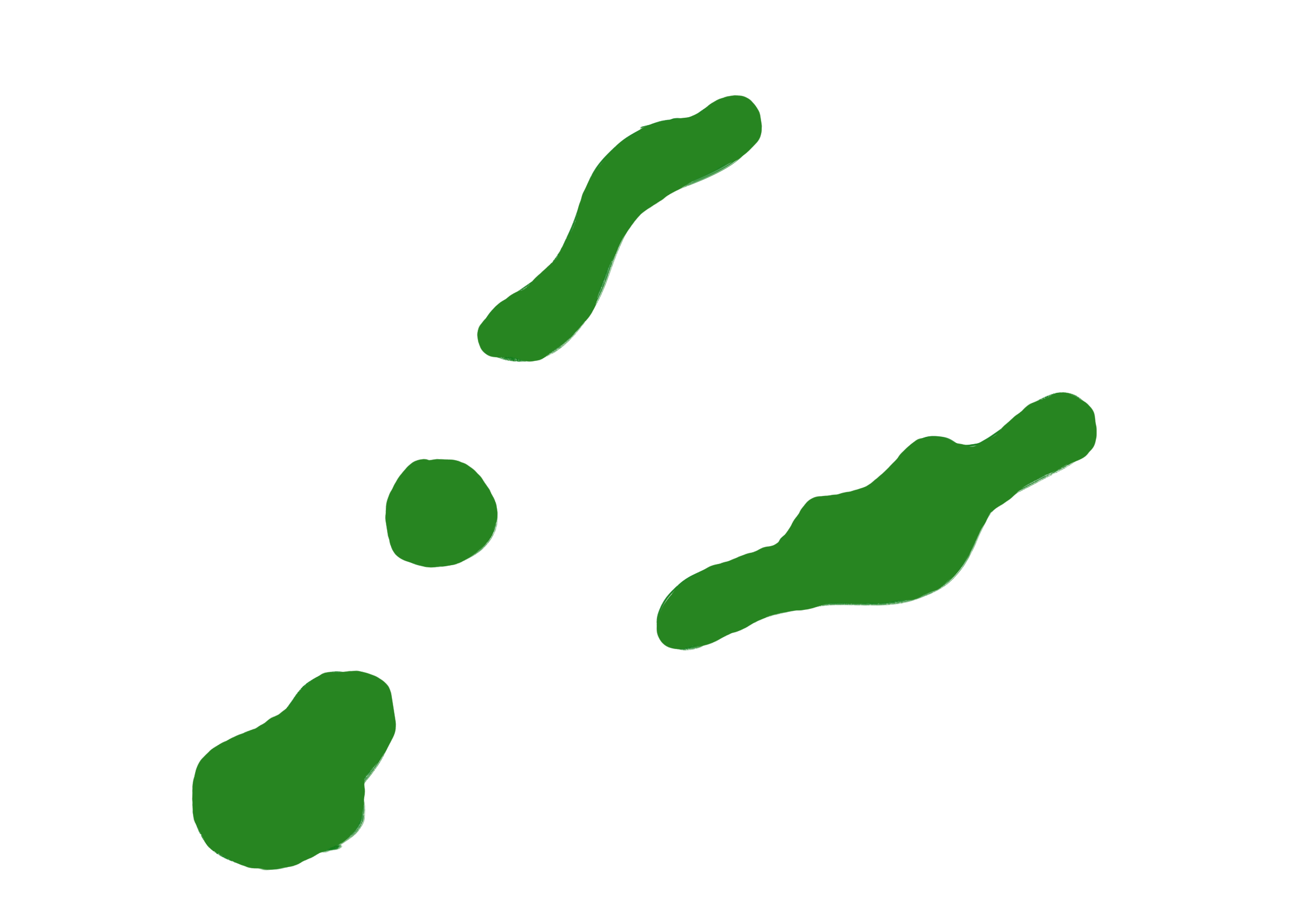 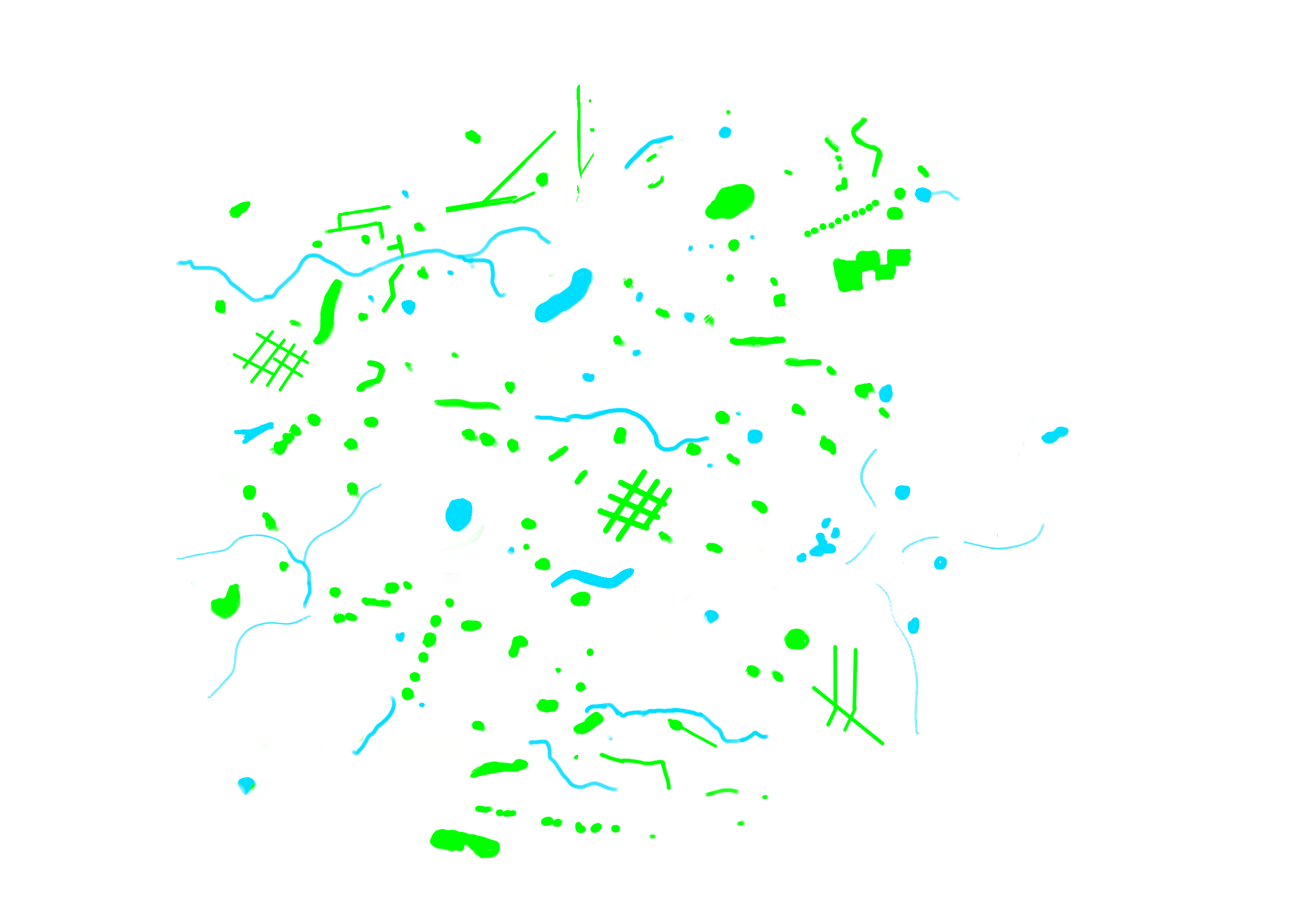 natuurkernen + natuurverbinding﻿en
  = functioneel ecologisch netwerk (FEN)
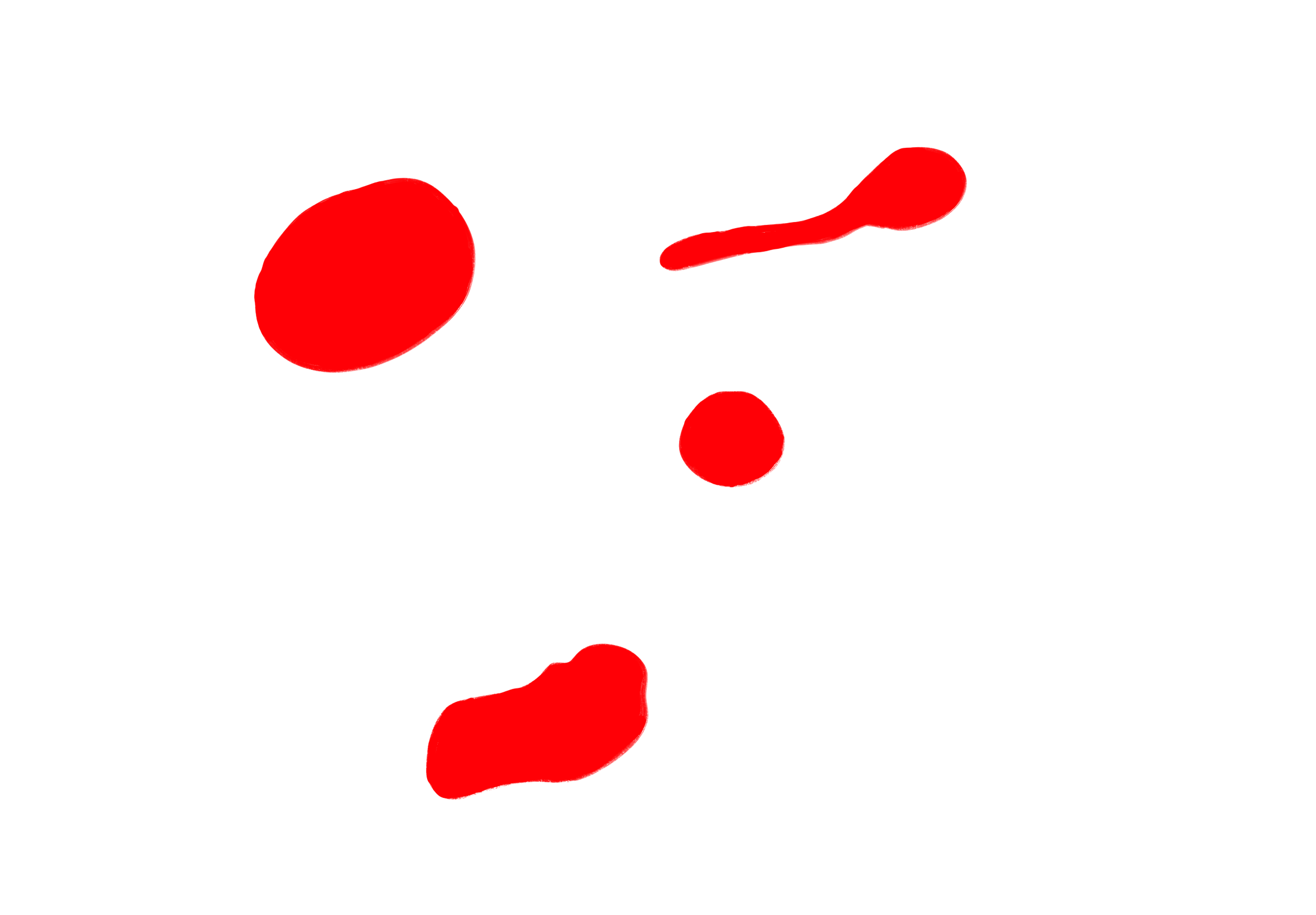 De ruggengraat van het natuurnetwerk 
 Focus op provinciaal prioritaire soorten
 Topnatuur
groen en blauw in open en bebouwde ruimte 
 = groenblauw netwerk
Multifunctionaliteit
 Basisbiodiversiteit
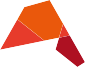 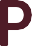 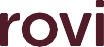 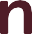 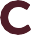 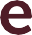 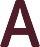 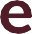 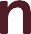 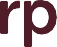 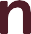 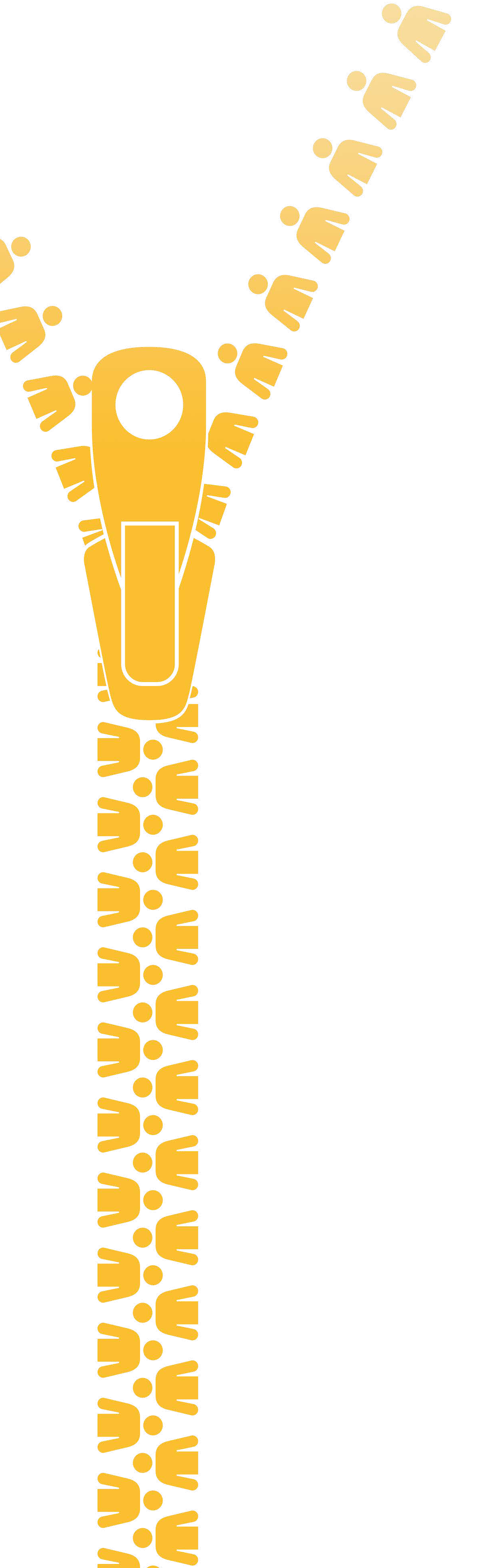 Functioneel ecologisch netwerk (FEN)
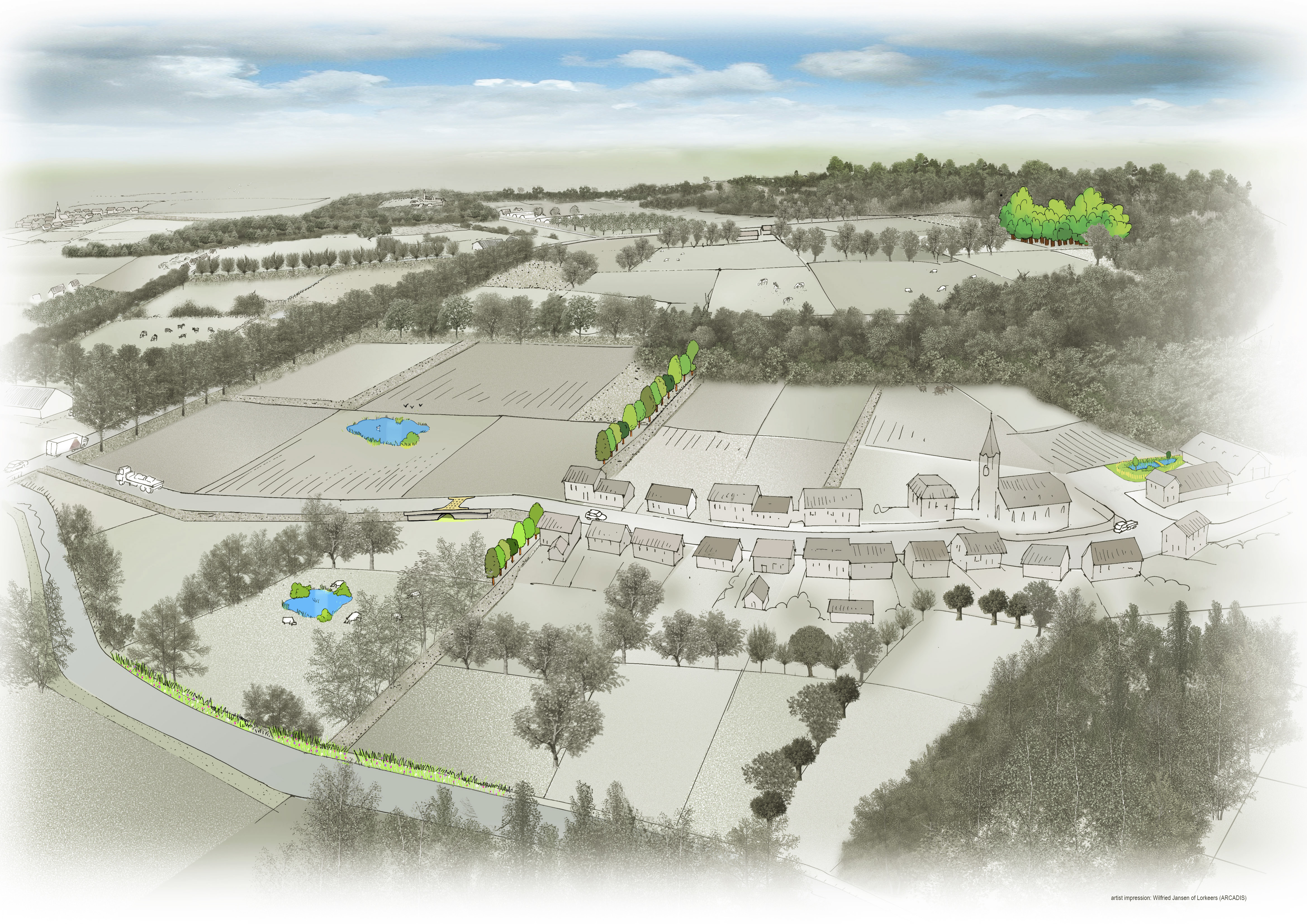 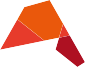 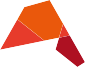 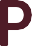 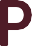 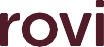 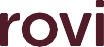 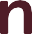 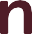 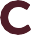 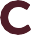 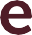 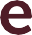 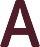 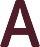 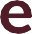 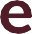 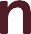 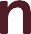 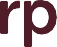 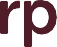 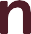 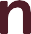 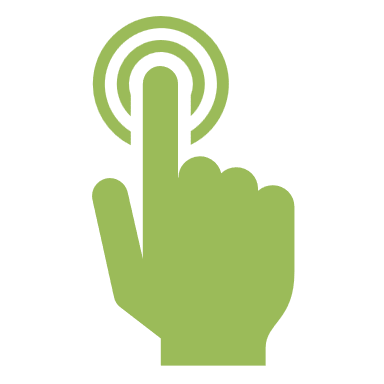 FEN: natuurverbindingen in kaart
Methodiek
Kaartportaal
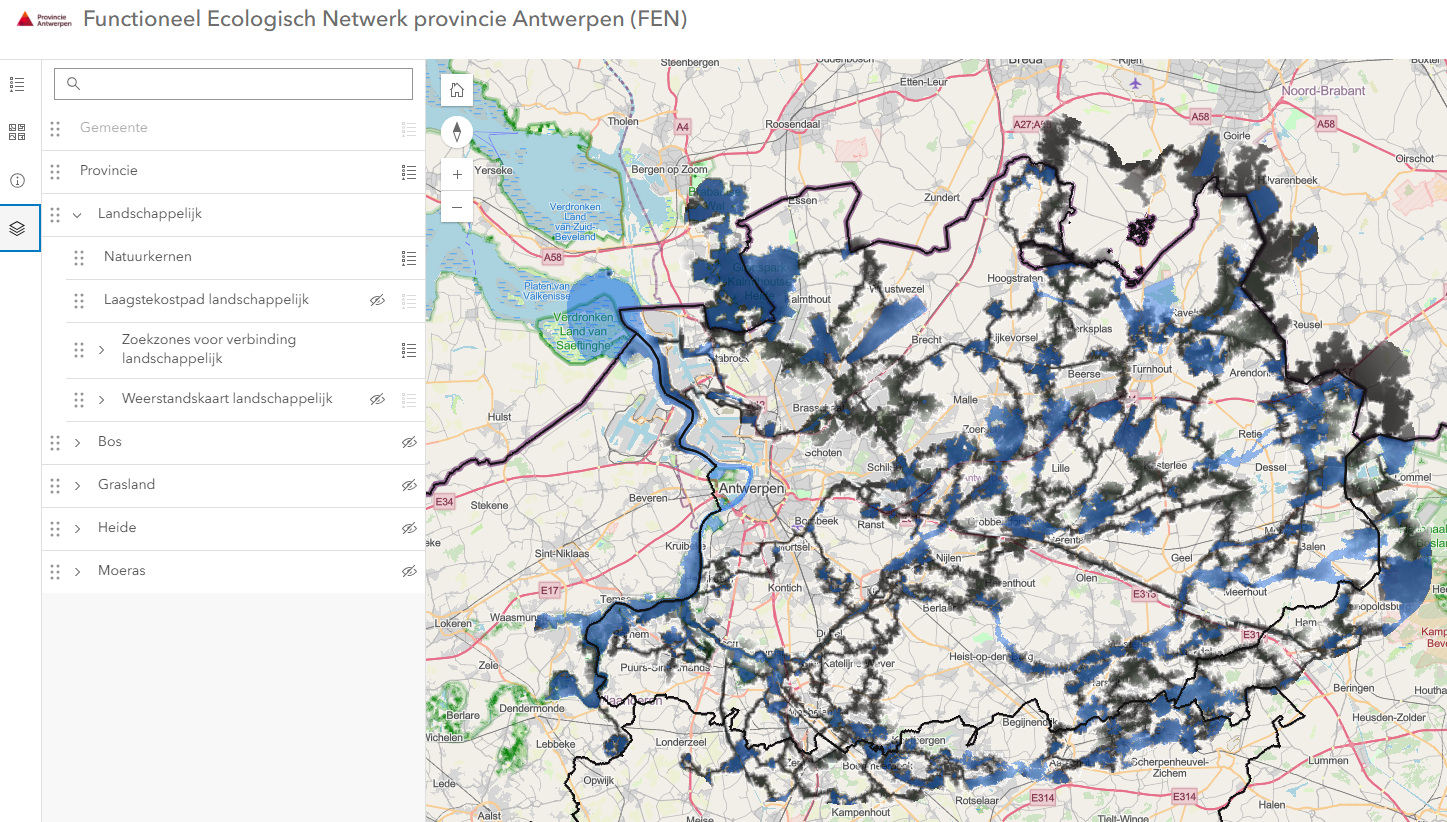 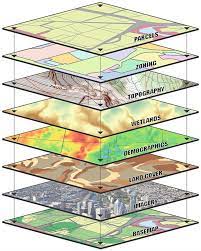 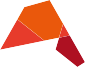 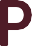 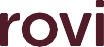 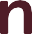 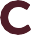 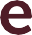 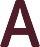 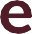 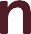 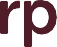 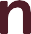 FEN: informatiekader om prioriteiten te bepalen
Opportuniteiten voor ontsnippering in Grote Netegebied:  
kruisingen met infrastructuur en waterlopen
Onderbouwing beleids- en beheerkeuzes

Selectie van focusgebieden

Middelen gericht toewijzen
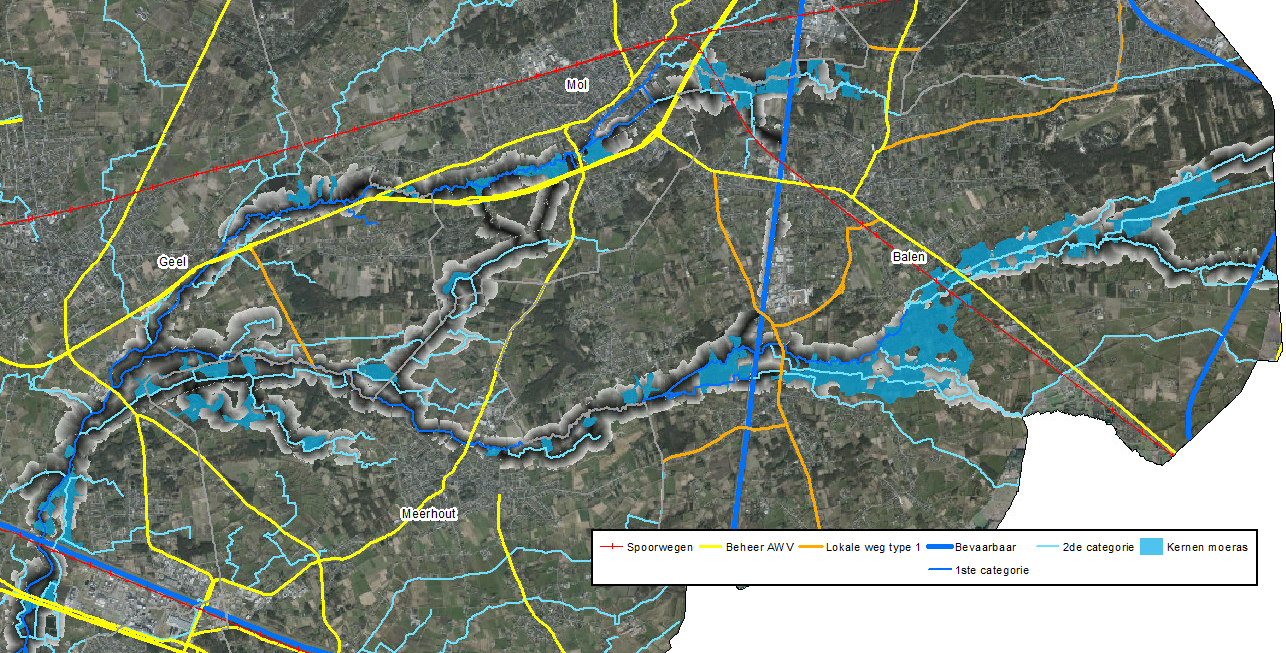 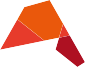 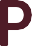 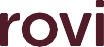 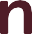 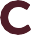 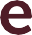 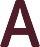 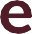 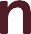 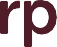 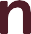 Iedereen FAN van FEN
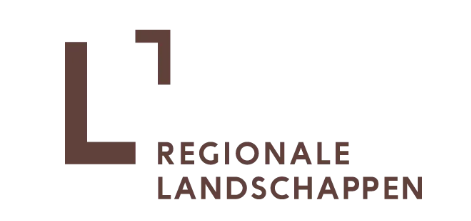 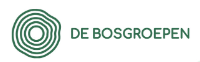 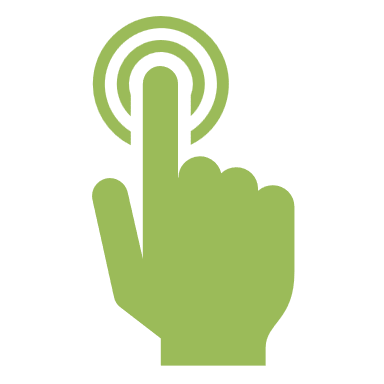 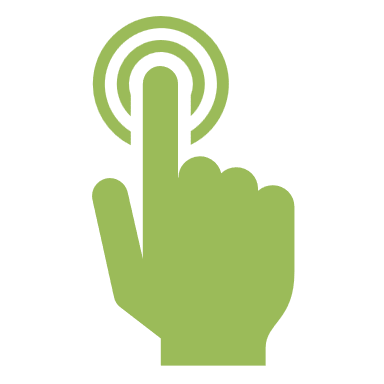 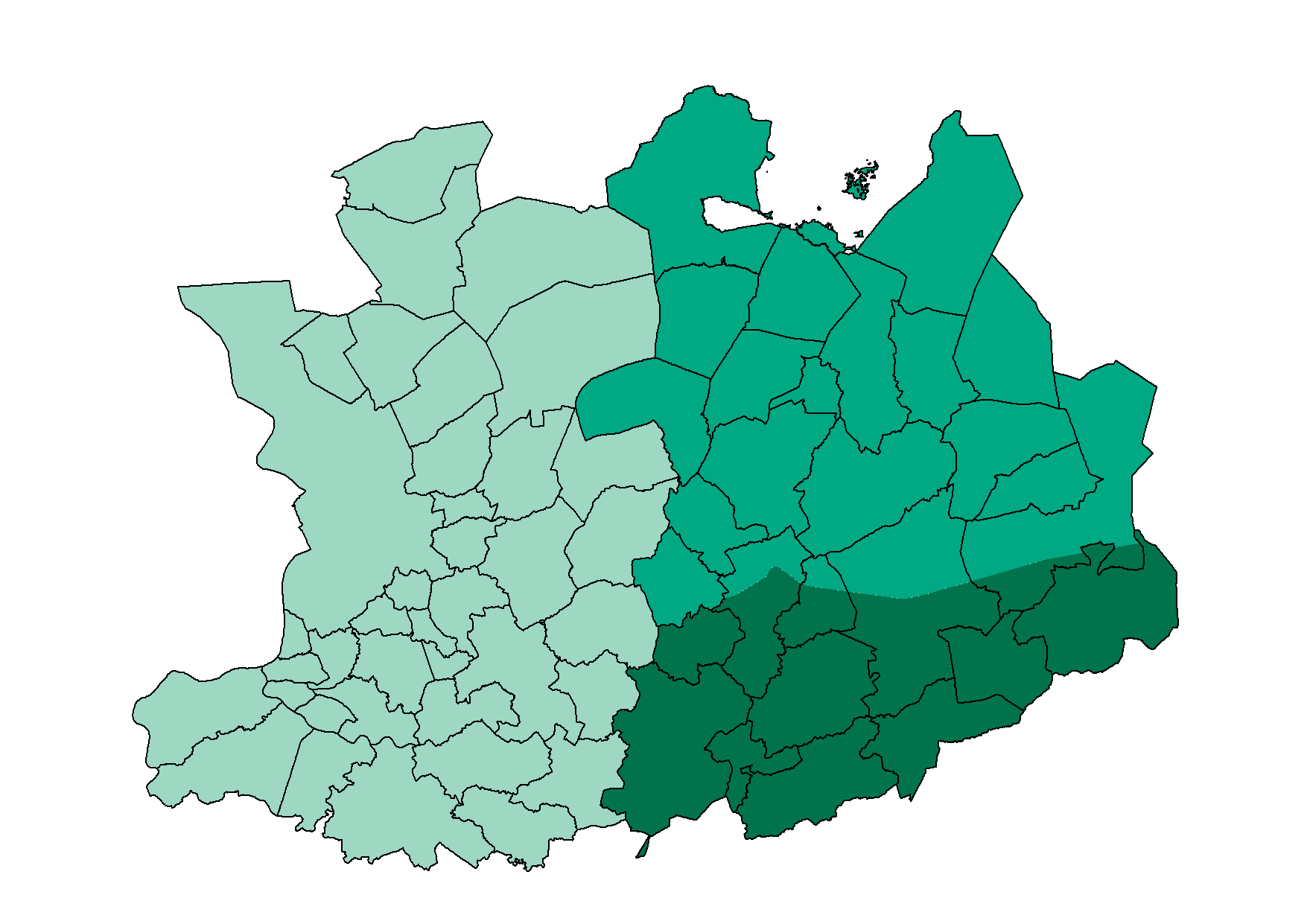 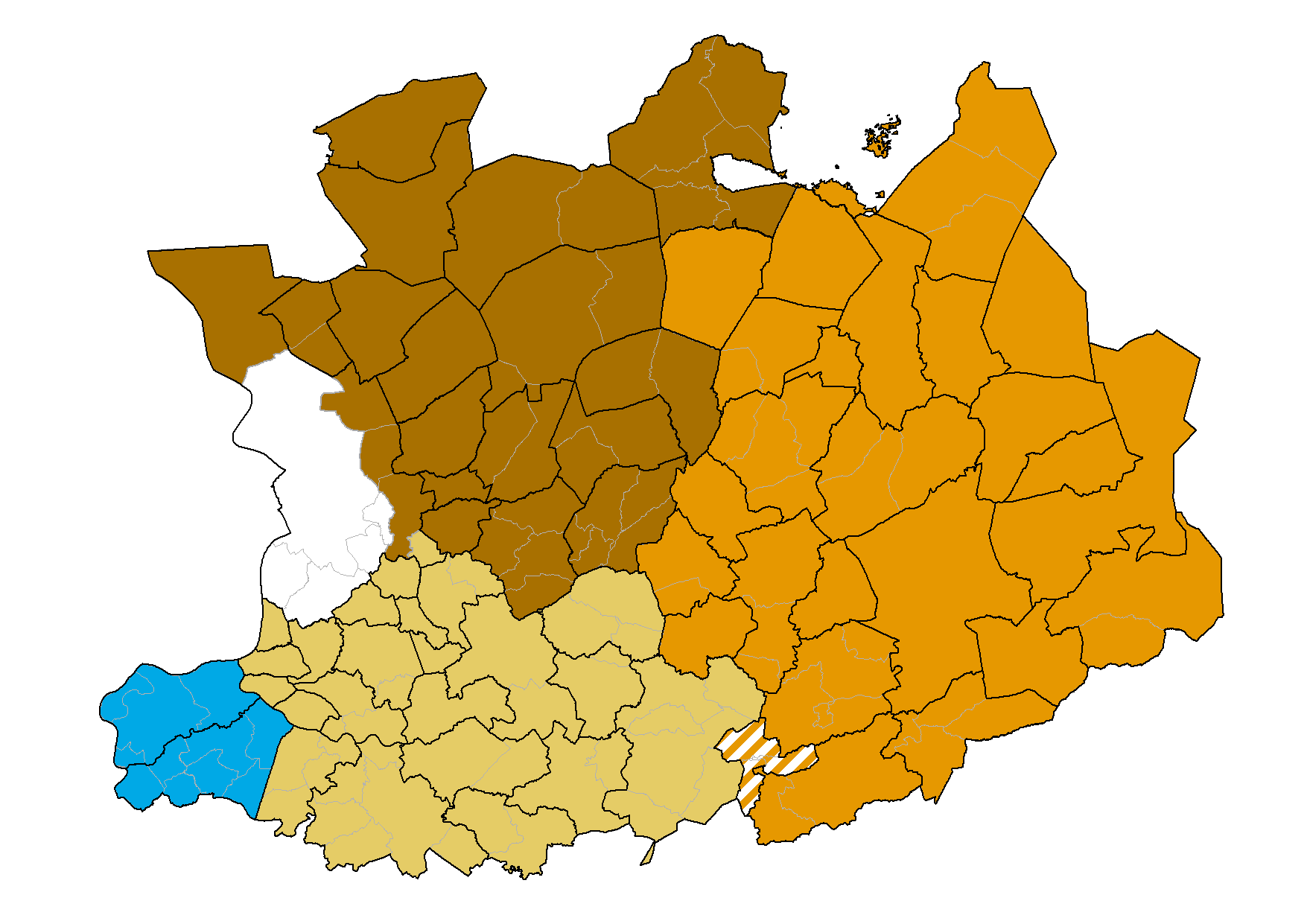 DE VOORKEMPEN
KEMPEN NOORD
ANTWERPSE GORDEL
KLEINE EN GROTE NETE
ZUIDERKEMPEN
SCHELDE-
DURME
RIVIERENLAND
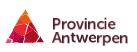 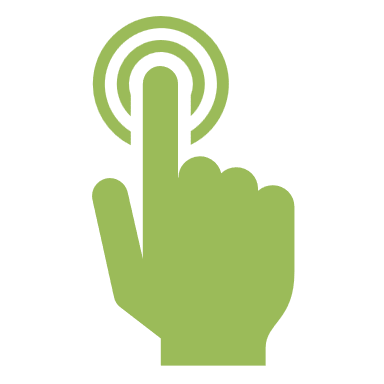 FEN in praktijk: kleine landschapselementen
 hagen, bomenrijen, houtkanten, ...
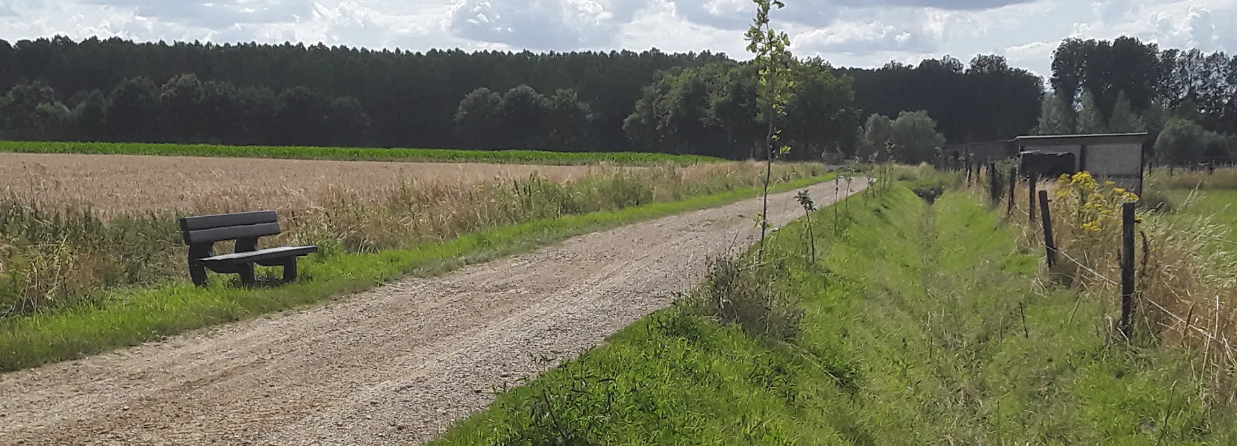 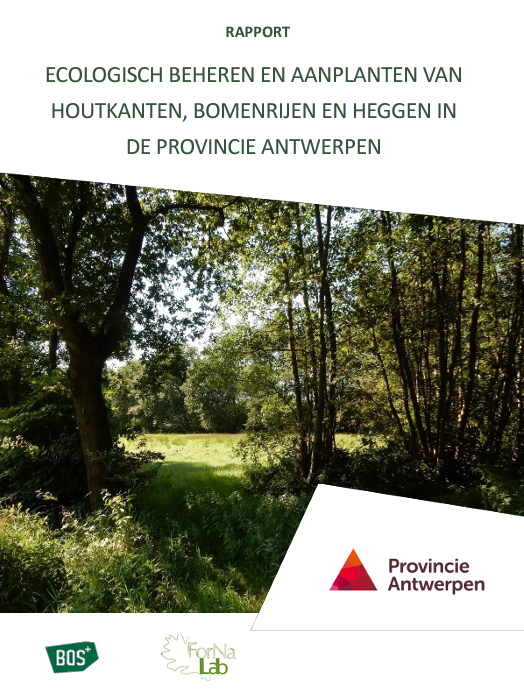 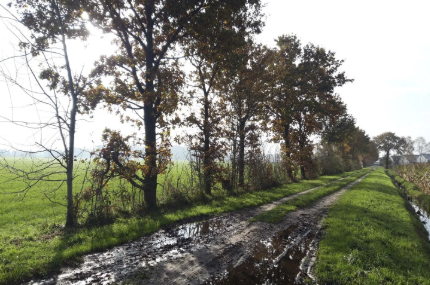 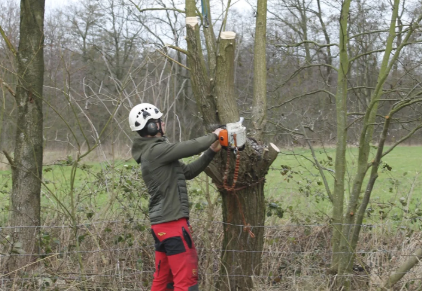 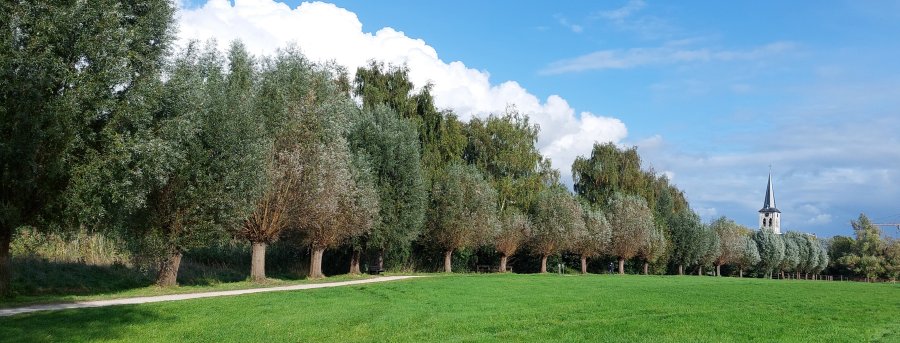 FEN in praktijk: 
landschapsintegratieplannen voor landbouwbedrijven
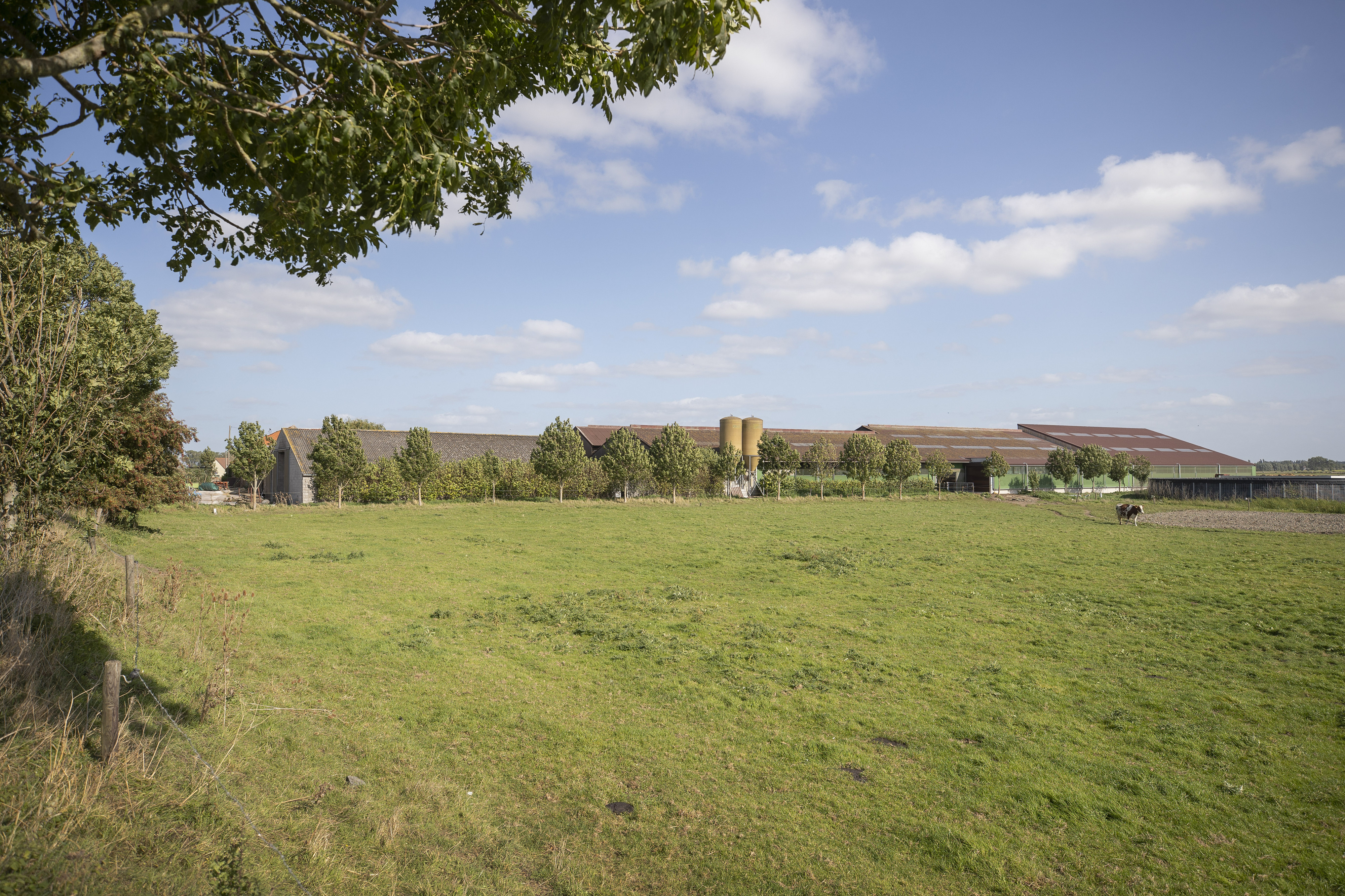 Het landschap waarin land-en tuinbouwbedrijven liggen is steeds het resultaat van de wisselwerking tussen mens en natuur.

Landschap als dienst
De kleine landschapselementen die gebruikt worden om een bedrijf landschappelijk in te passen krijgen bijkomende functies om te komen tot een klimaatrobuuste en biodiverse omgeving.
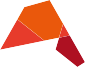 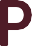 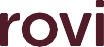 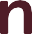 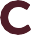 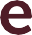 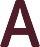 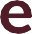 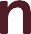 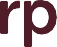 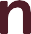 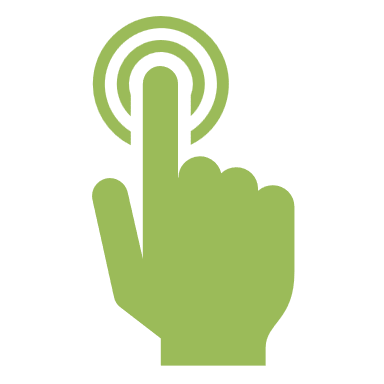 FEN in praktijk: 
landschapsbeelden als basis van integratieplannen
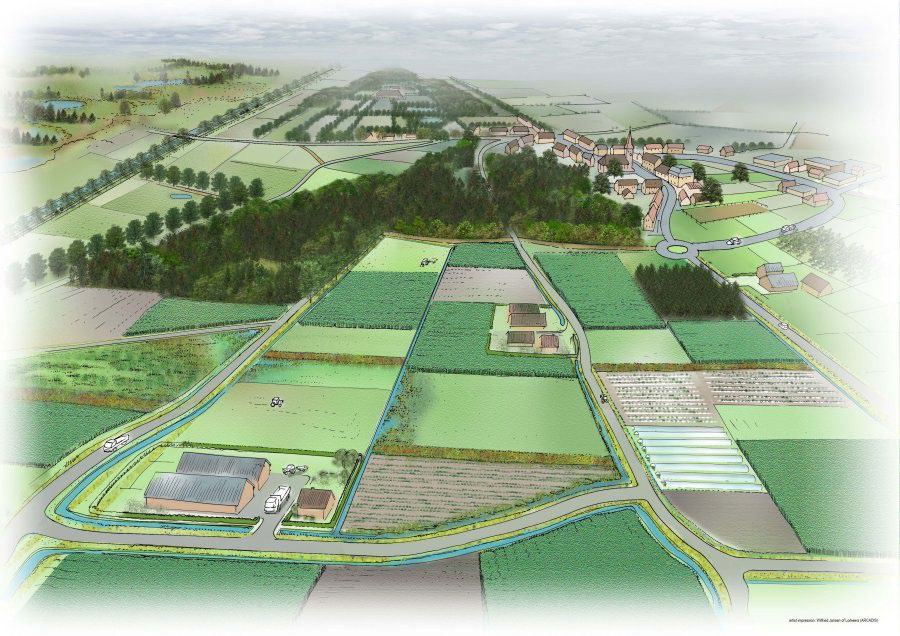 Een kwaliteitsvol plan begint bij het type landschap waarin het bedrijf ligt.

Aansluiten bij de omgeving: geen identiteit die niet in het plaatje past.

Elk type landschap heeft z’n eigen karakter en met de landschapselementen die we daarin vinden gaan we aan de slag.
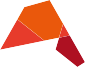 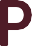 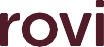 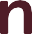 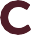 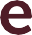 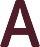 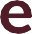 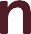 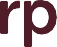 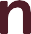 FEN in praktijk: aanplant en beheer van bos
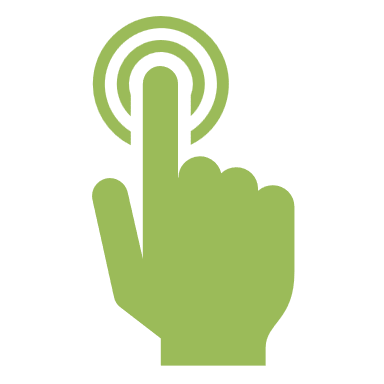 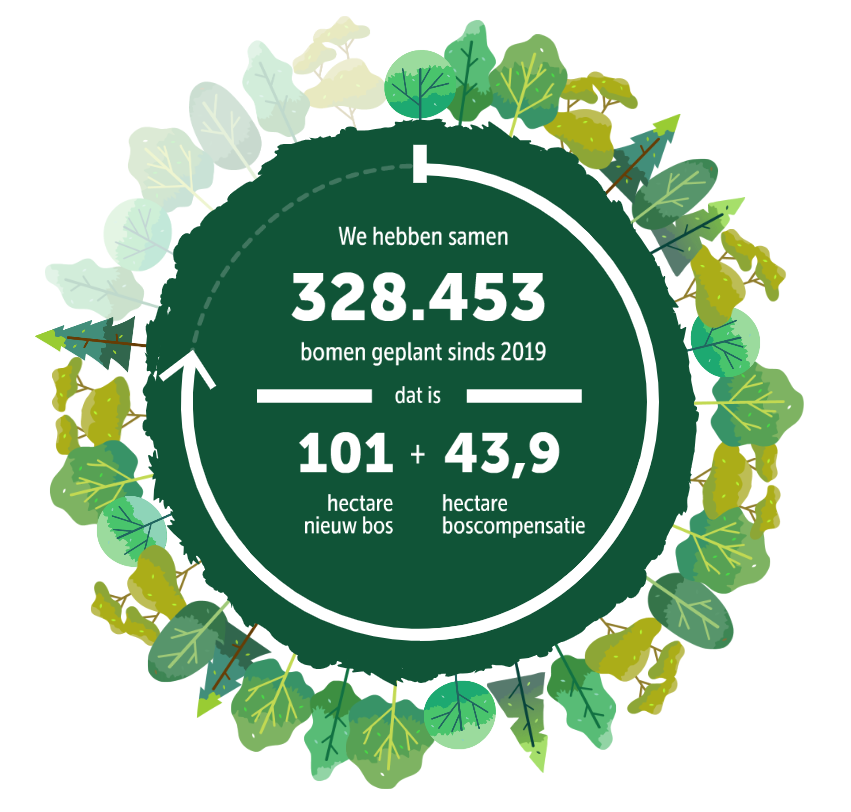 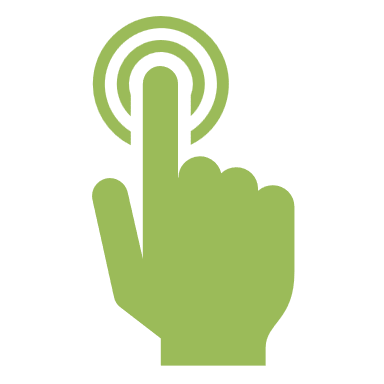 FEN in praktijk: ecologisch bermbeheer
Bermen in beheer van gemeenten:  +/- 10 000 km of > 1000 hectare (exclusief trage wegen, kernen en lintbebouwing)

Richtlijnen maaibeheer
Maaisel afvoeren
Gefaseerd maaien

Bermbeheerplan
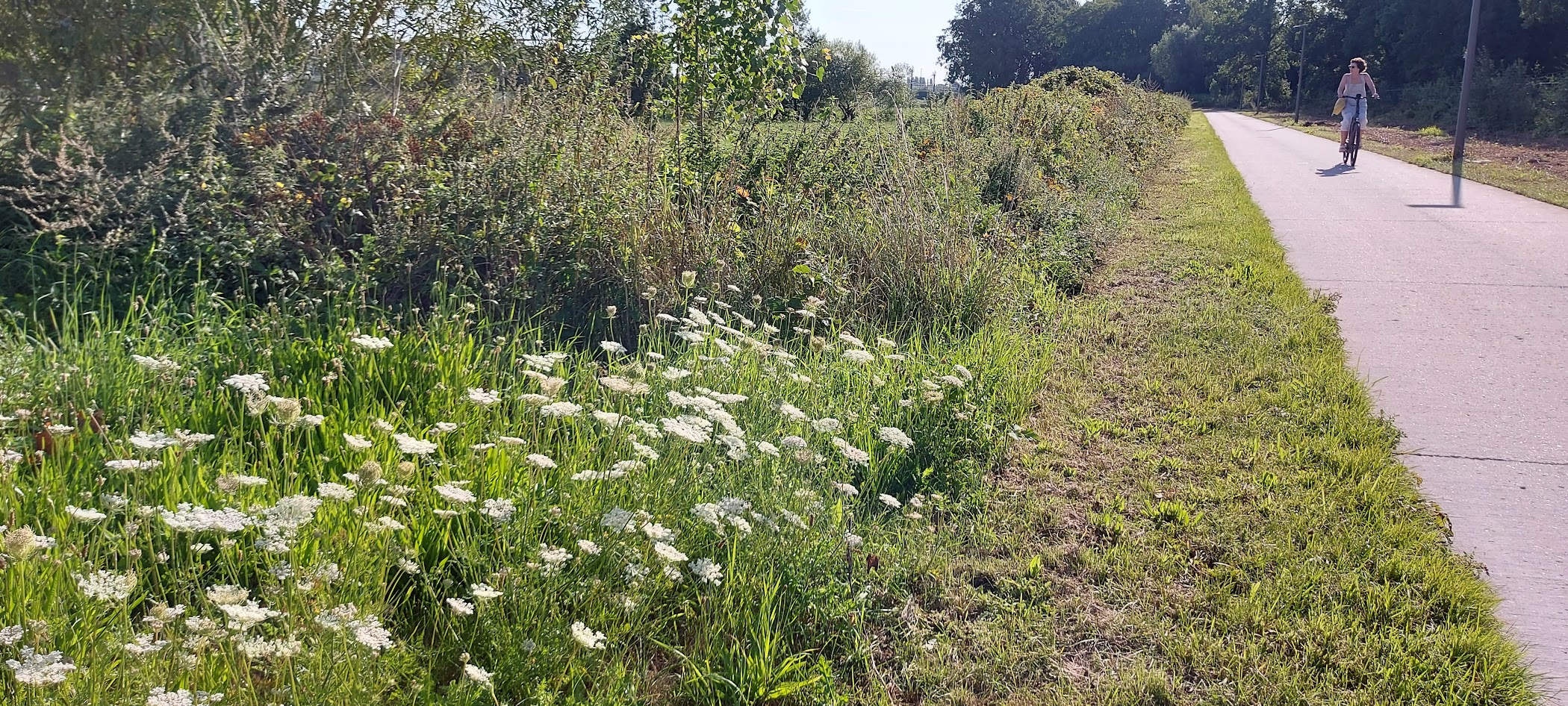 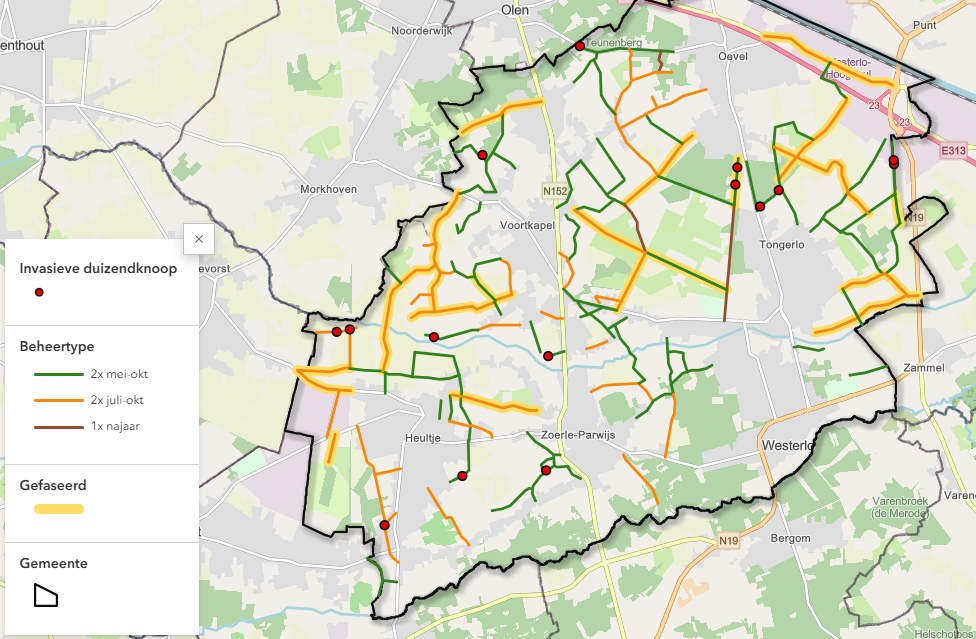 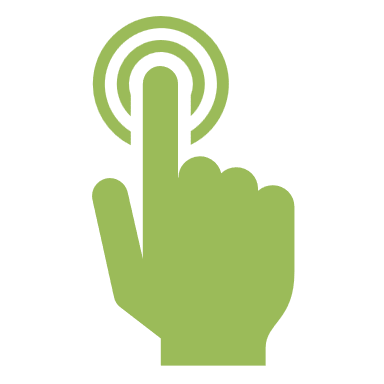 FEN in praktijk: onderhoud en beheer van faunapassages
Databank ontsnipperingsmaatregelen
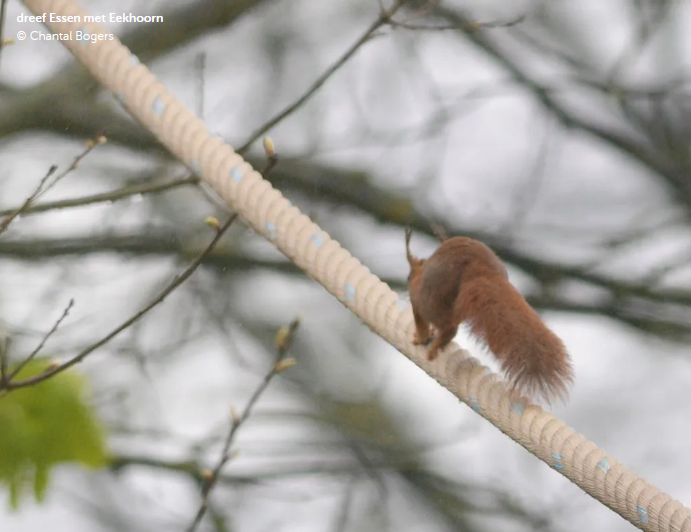 Onderhoudsrichtlijnen + controlefiches
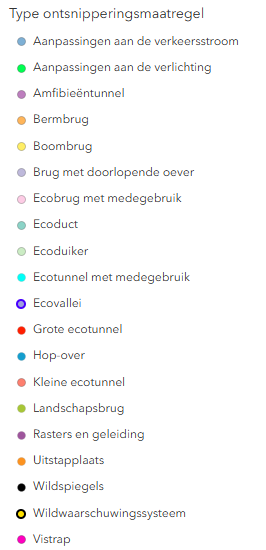 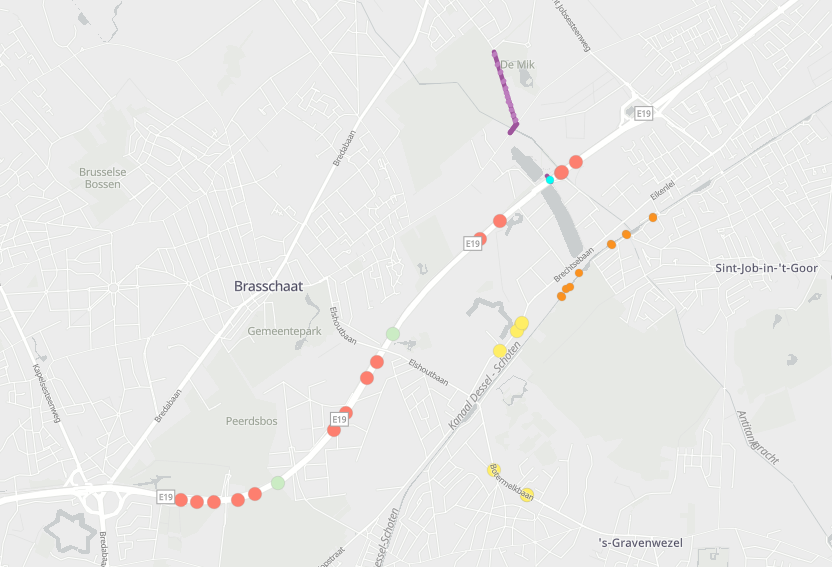 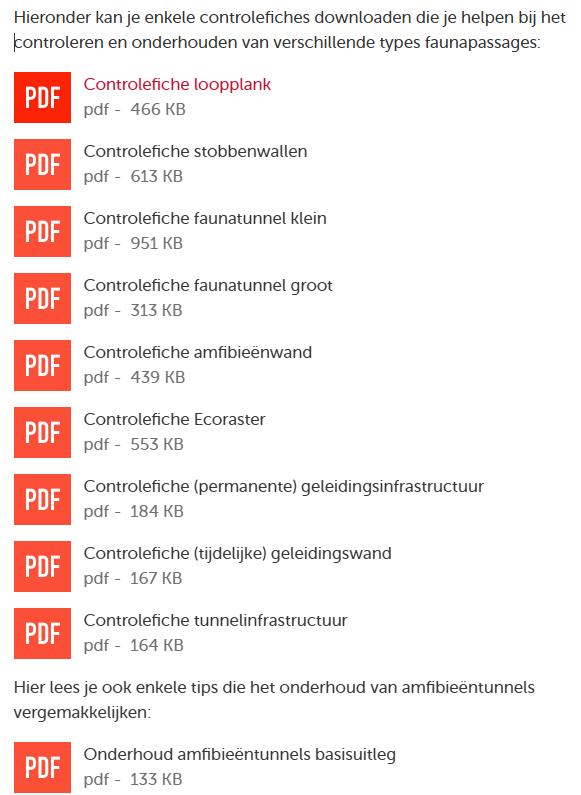 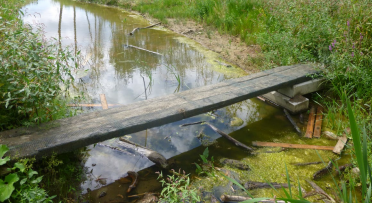 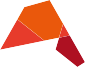 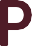 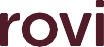 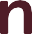 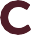 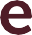 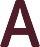 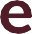 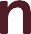 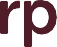 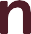 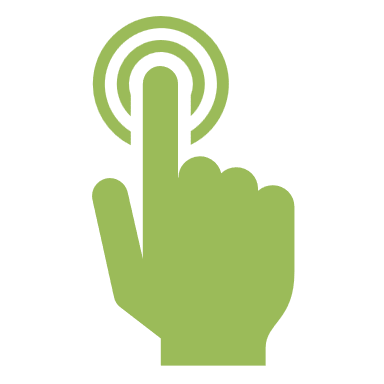 FEN in praktijk: behoefte aan duisternis
Impact nachtelijke buitenverlichting op biodiversiteit en gezondheid
Verplichte verledding tegen 2030 als opportuniteit
Verlichten waar moet, doven waar kan
Duisternisbehoeftekaart
5 Vlaamse provincies + IPKC – inspiratiegids met praktijkvoorbeelden
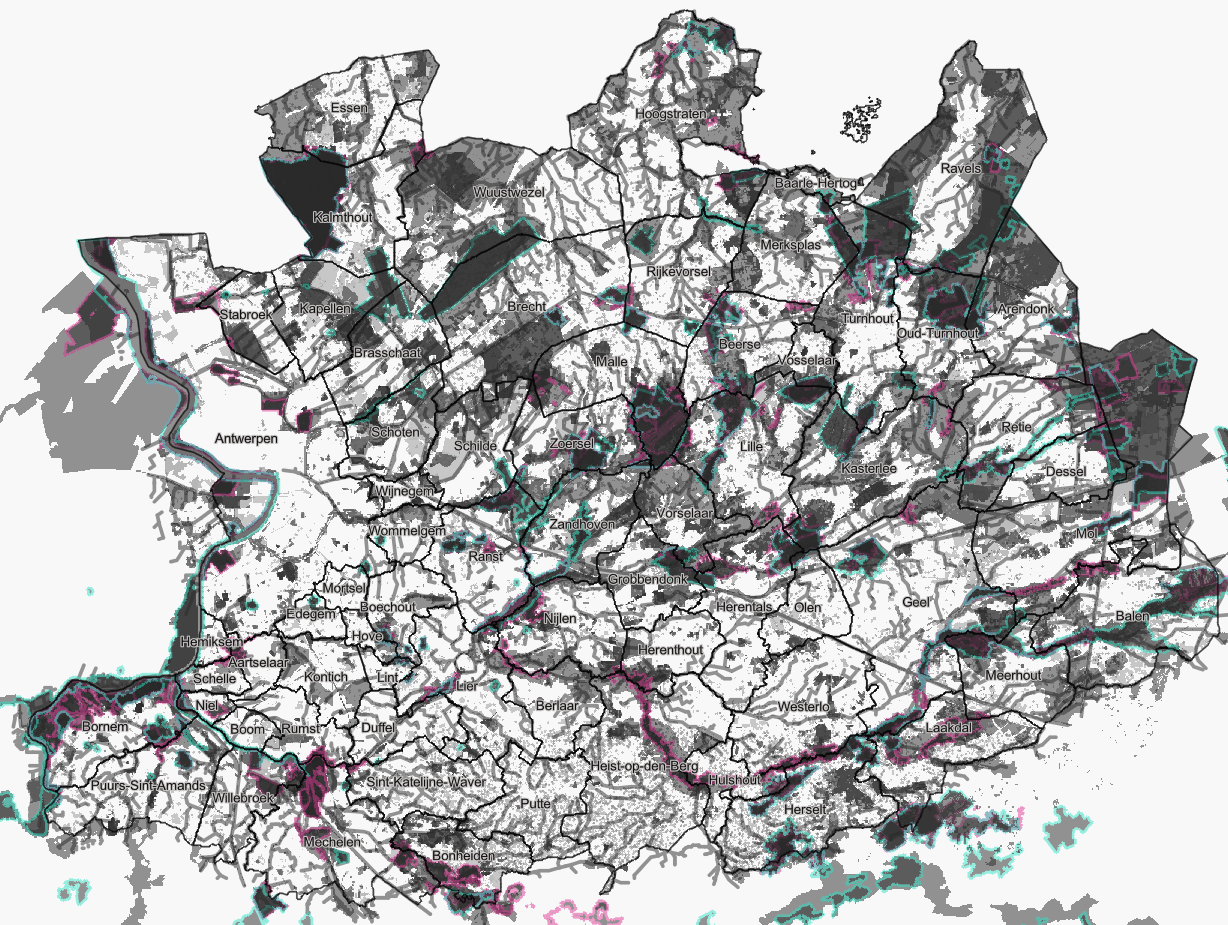 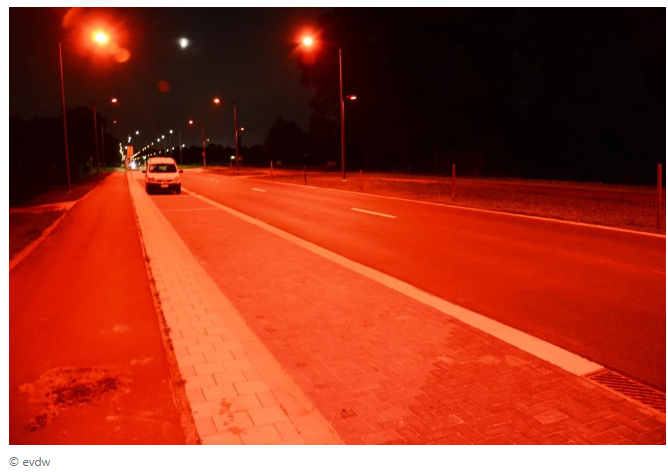 Rode verlichting Schans van Smoutakker, Stabroek
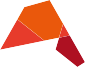 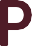 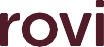 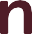 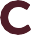 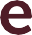 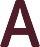 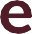 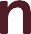 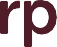 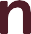 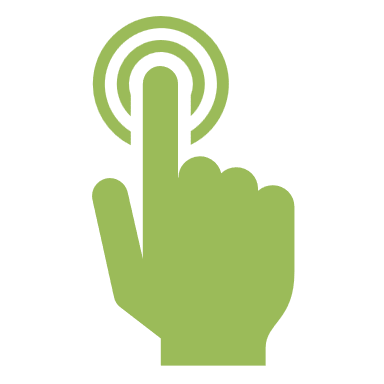 FEN realisaties
In Kalmthout ligt een nieuw ven te schitteren aan het Zwartvenbos en Wulpenkreet. 
Regionaal landschap De Voorkempen + Bosgroep Antwerpse Gordel
3,5 ha natuur
Ven, poel en bos
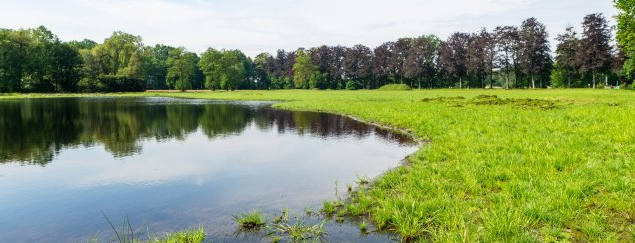 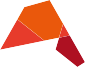 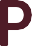 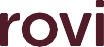 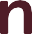 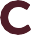 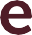 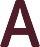 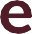 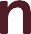 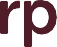 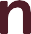 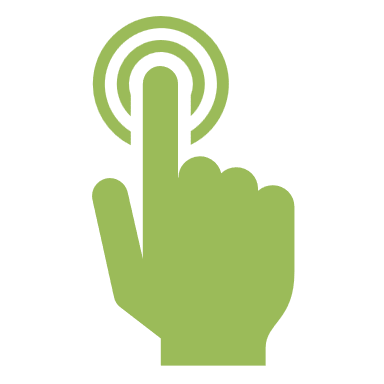 FEN realisaties
Ook in Koude Beekvallei (Hove, Boechout, Mortsel en Borsbeek) kreeg de natuur een stevige boost. 
Beheer van 100 knotbomen, 10 ha grasland/ecologische bermen/oevers
Aanplant van 12.275 bosgoedplanten
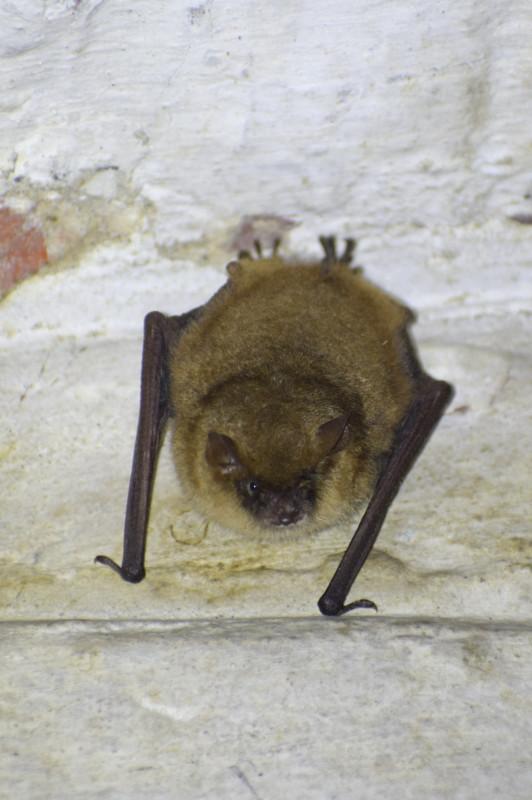 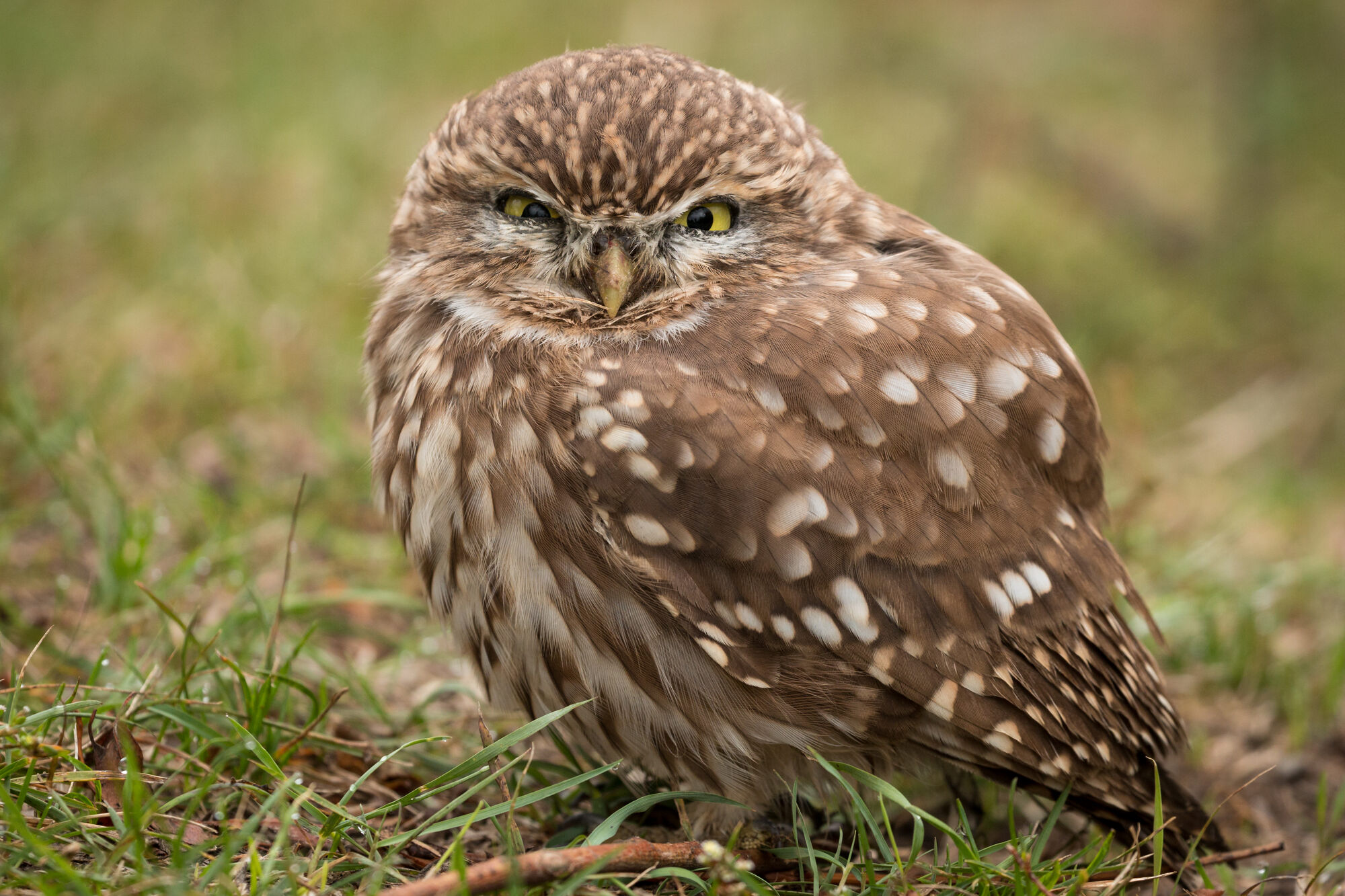 © Hans Van Loy
© Waarnemingen.be
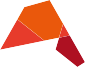 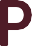 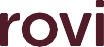 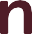 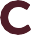 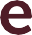 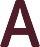 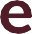 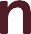 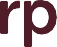 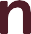 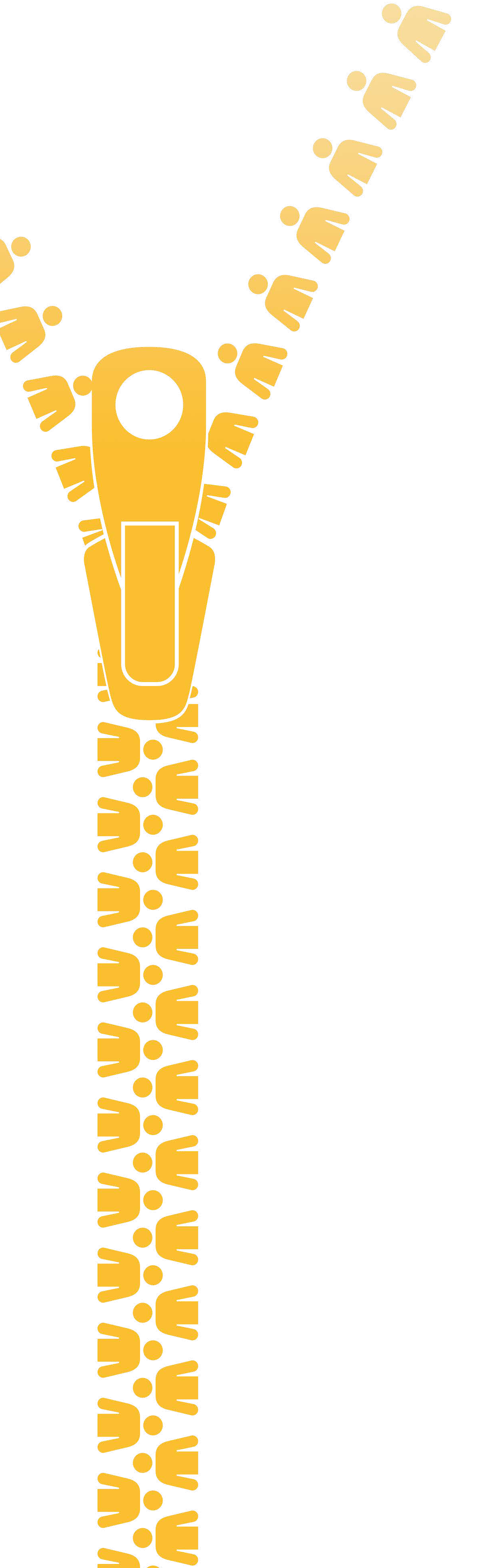 Soorten die overlast creërenEikenprocessierups en invasieve uitheemse soorten
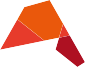 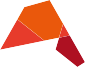 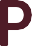 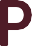 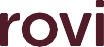 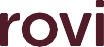 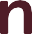 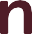 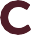 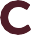 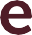 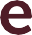 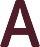 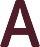 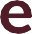 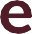 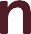 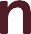 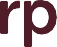 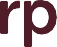 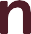 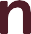 [Speaker Notes: Volop voor meer natuur, meer soorten, maar helaas ook soorten die overlast creëren voor de mens of andere soorten.]
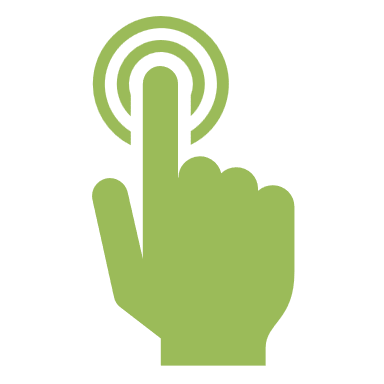 Eikenprocessierups
Inheemse nachtvlinder, brandharen van de rups kunnen last aan ogen en luchtwegen veroorzaken
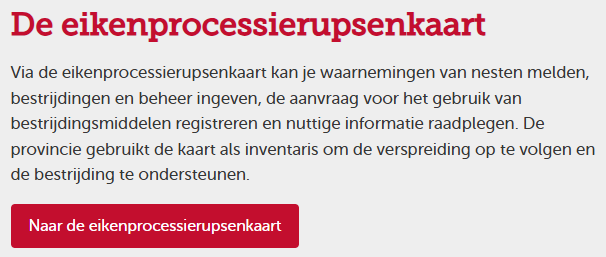 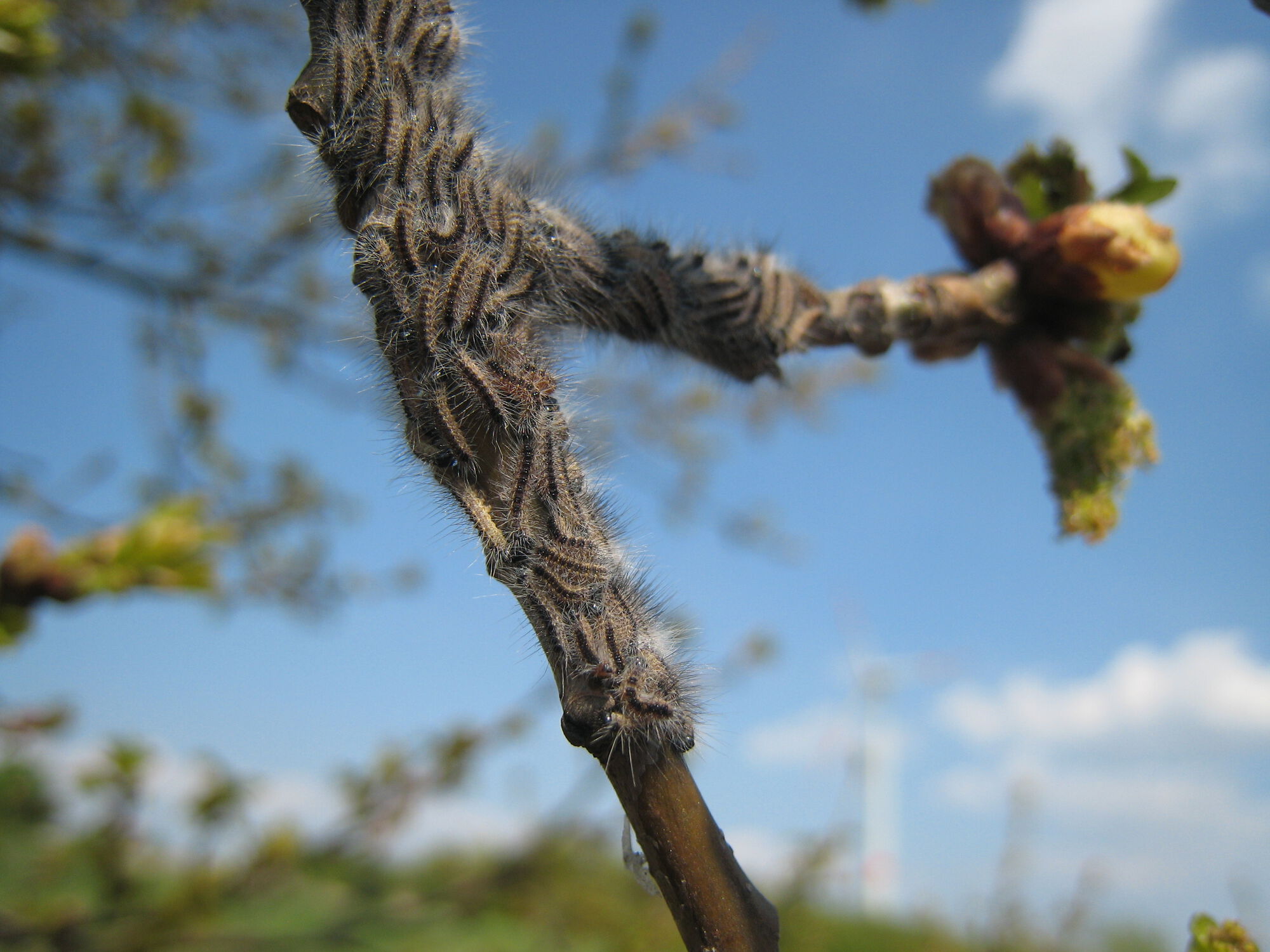 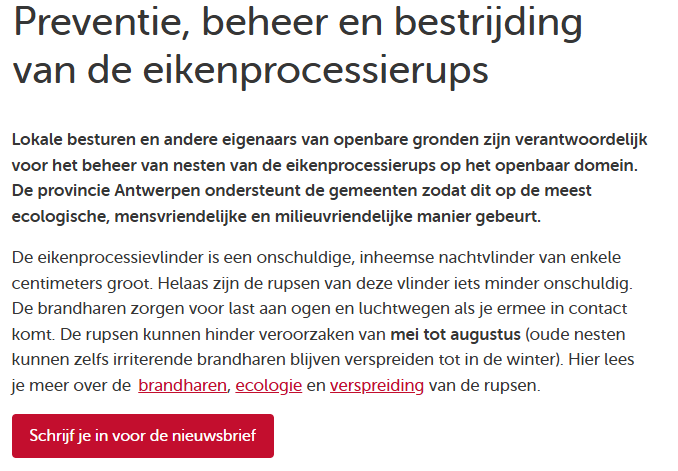 © Provincie Antwerpen
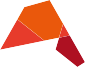 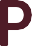 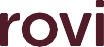 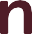 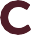 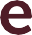 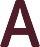 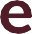 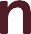 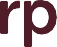 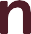 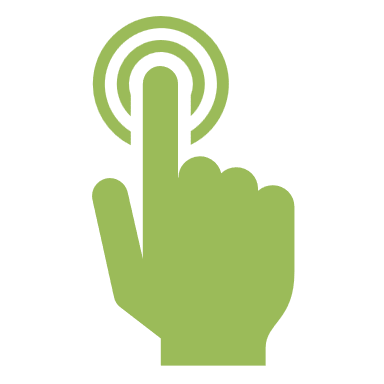 Invasieve uitheemse soorten
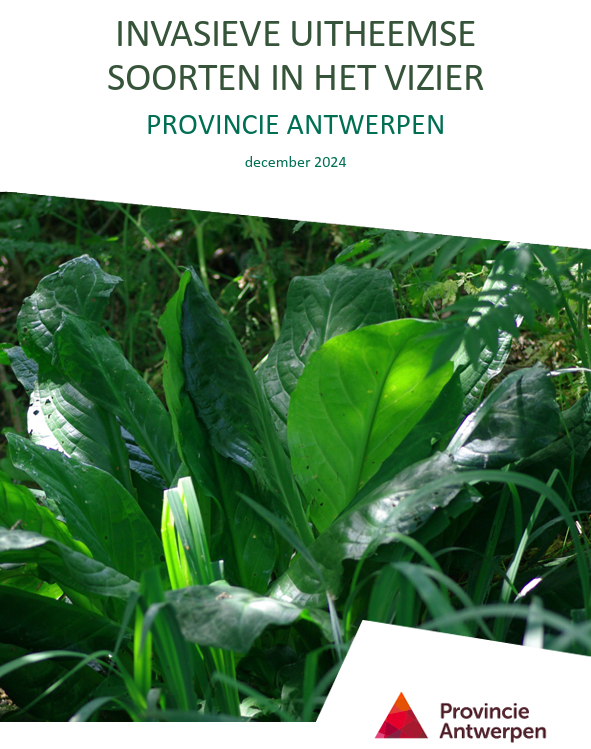 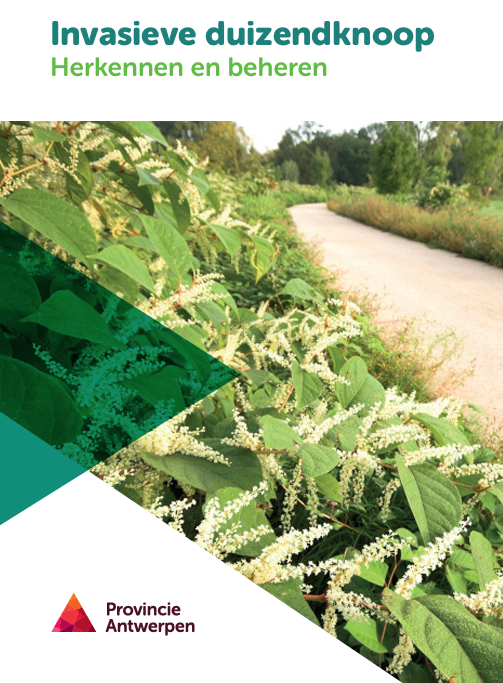 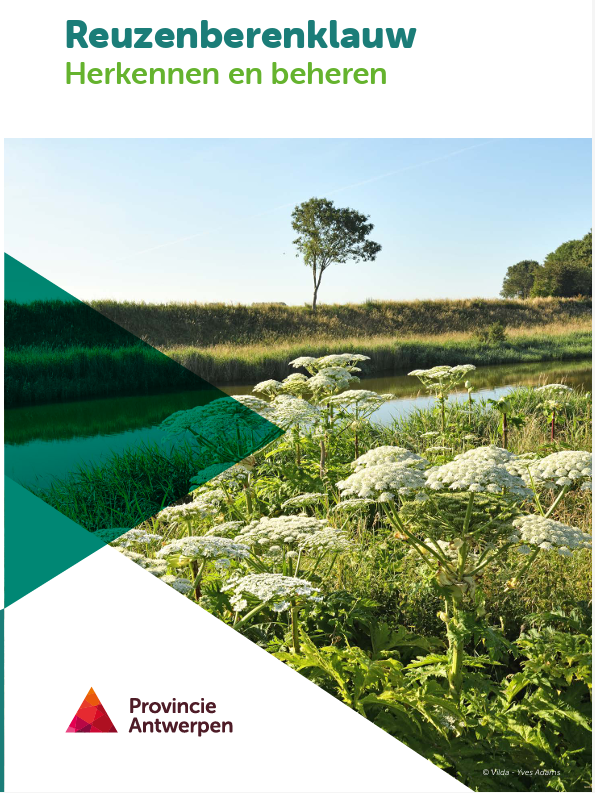 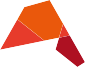 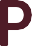 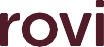 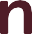 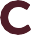 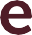 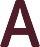 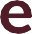 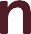 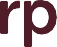 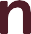 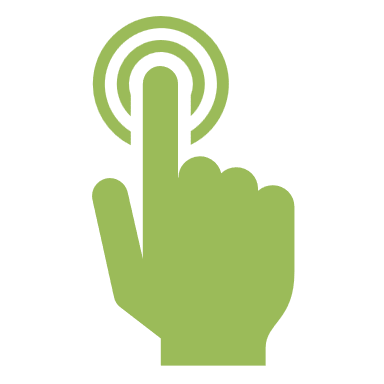 Invasieve uitheemse soort: Amerikaanse stierkikker
Zeer grote en vraatzuchtige kikker zonder natuurlijke vijanden – negatieve impact op biodiversiteit
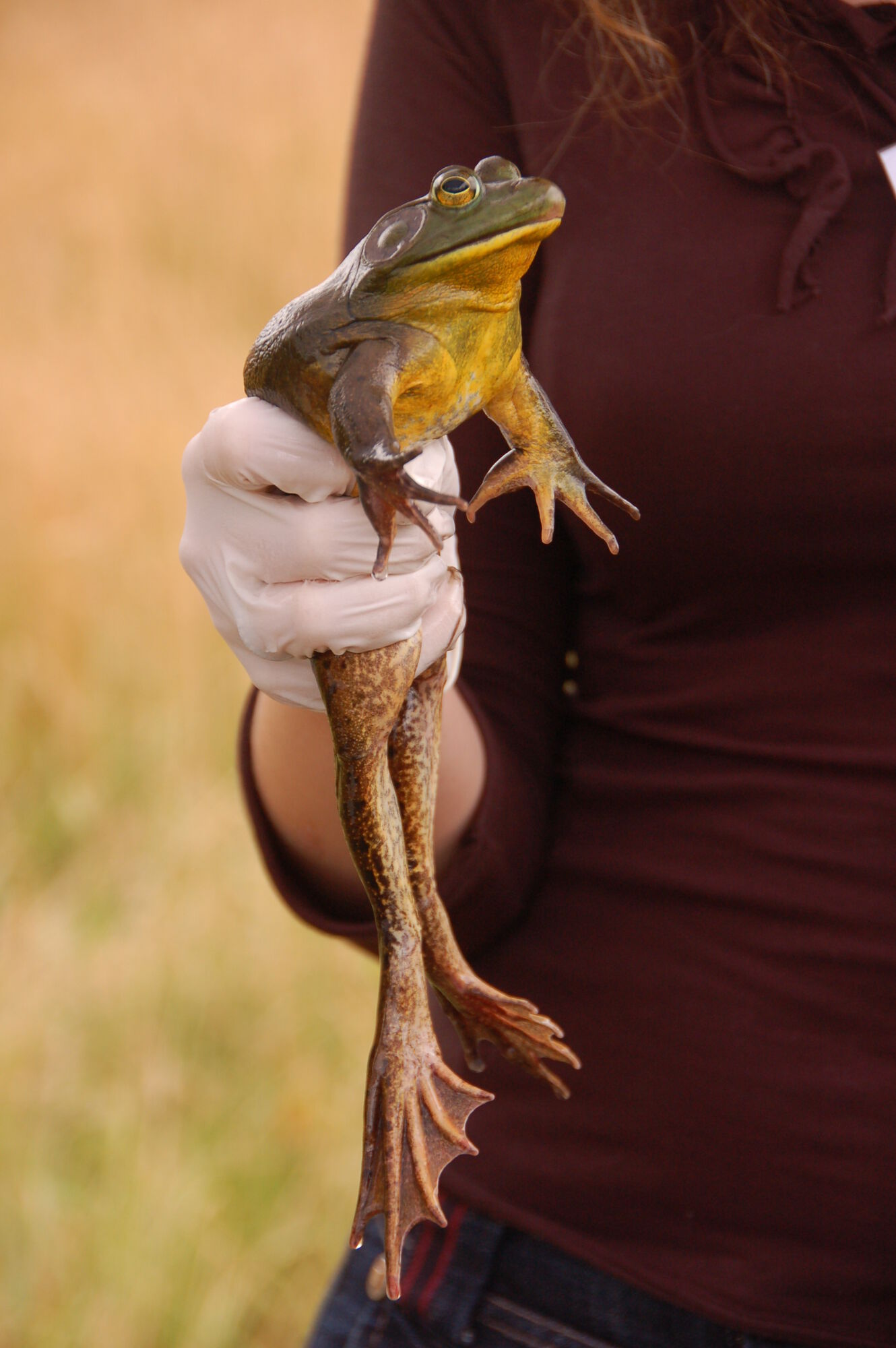 “Onze gemeente bevindt zich aan de rand van het verspreidingsgebied. Provincie Antwerpen houdt ons op de hoogte van de mogelijke risico’s waarna we burgers oproepen om alert te zijn en waarnemingen door te geven.
– Griet van Schoote, Duffel
“Dankzij de hulp van Provincie Antwerpen worden in verschillende vijvers afvangsten gedaan. ​
Via het Life-project 3n-stierkikker beleefden we bovendien een wereldprimeur: in Olmen werden de eerste steriele stierkikkerlarven ooit in een omheinde vijver uitgezet!”
– Annemie Groenen, Balen
© Invexo
Invasieve uitheemse soort: Aziatische hoornaar
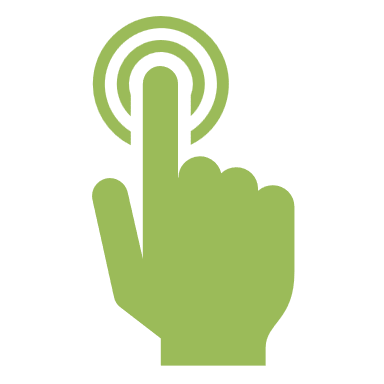 Voedt op inheemse bestuivers: onderzoek naar ecologische beheerwijze en impact op biodiversiteit

Ondersteuning via nieuwsbrief en geoloket
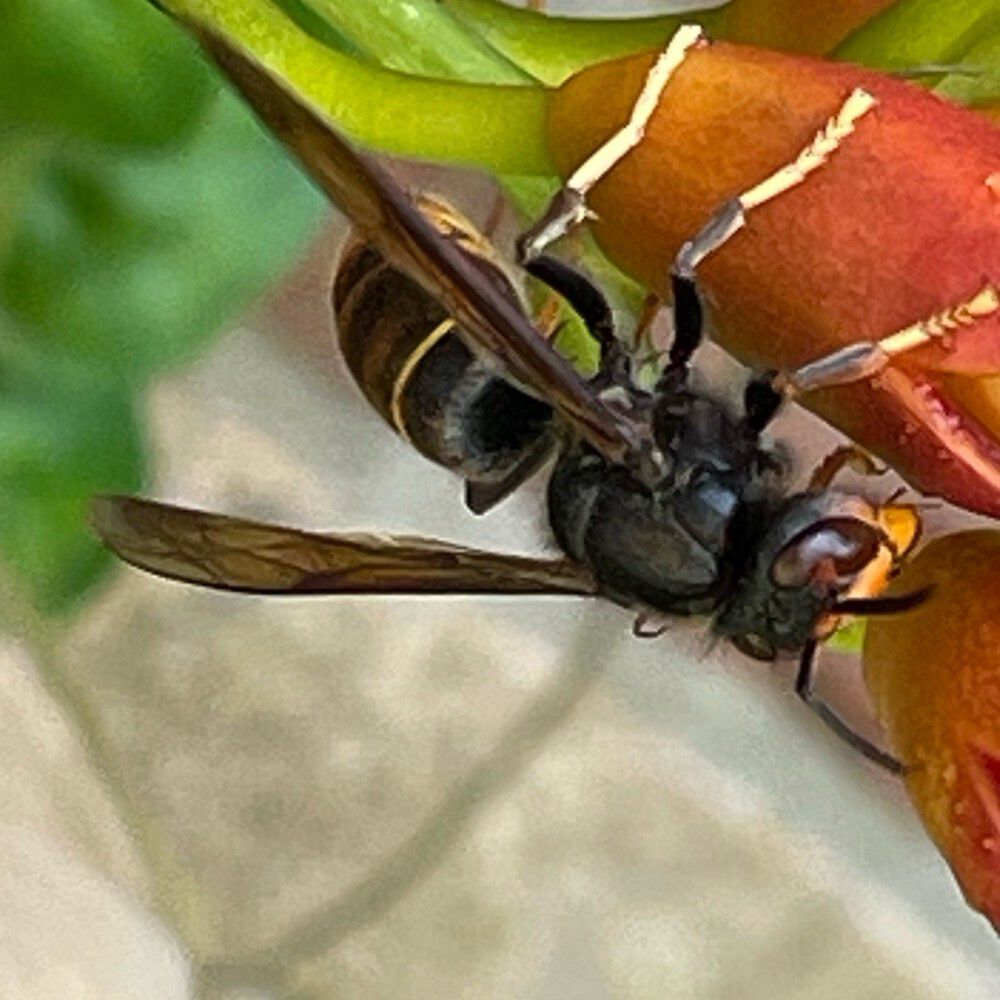 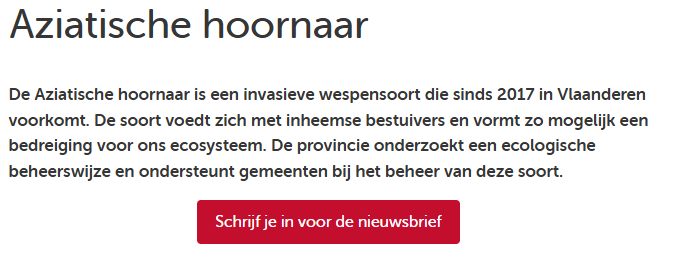 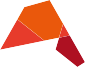 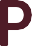 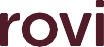 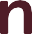 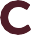 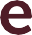 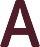 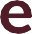 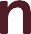 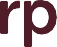 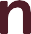 [Speaker Notes: Geoloket komt er nog aan.]
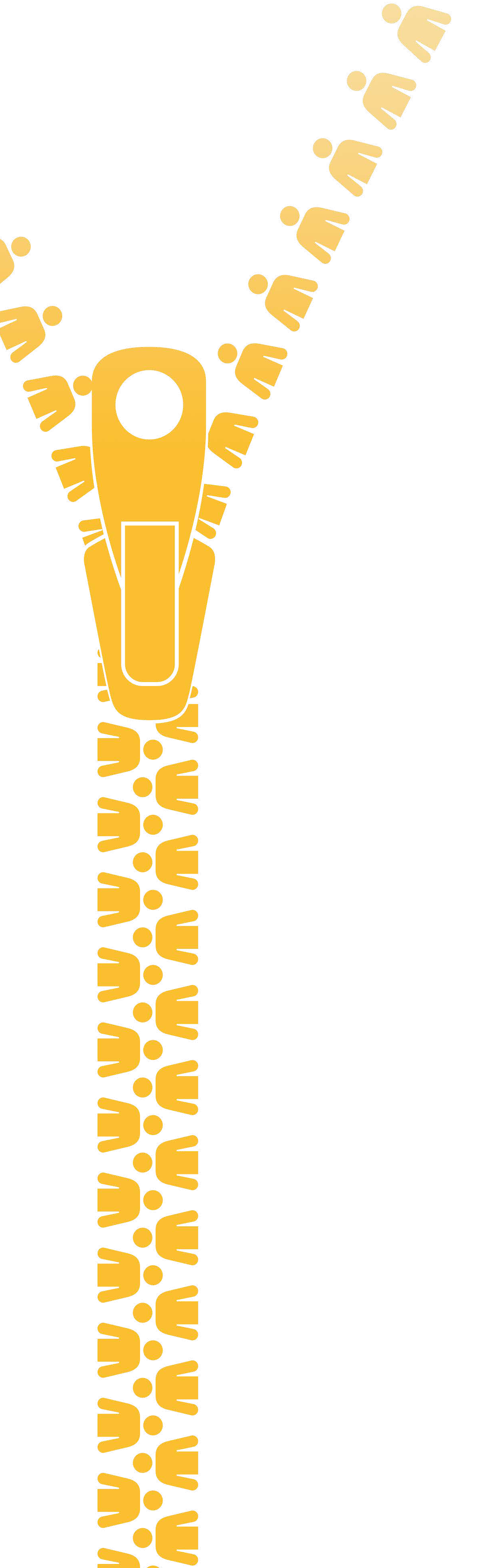 Groenblauw netwerkOntharden en vergroenen in woonkernen
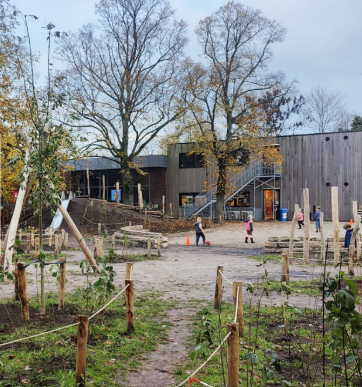 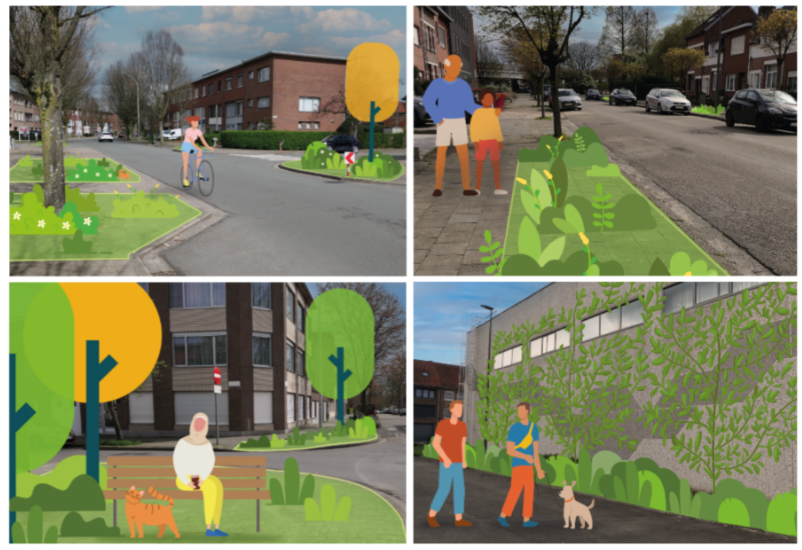 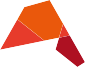 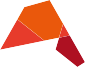 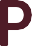 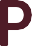 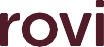 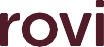 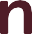 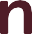 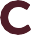 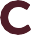 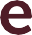 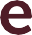 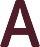 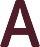 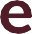 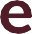 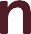 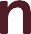 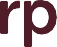 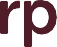 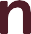 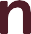 Vlaamse groennorm: 3+30+300 regel
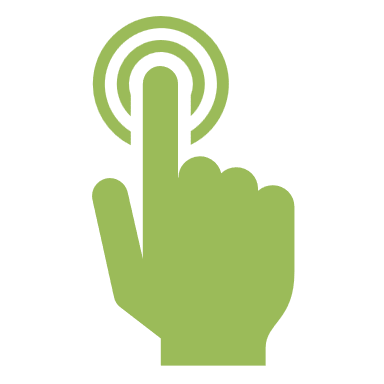 3 = 3 zichtbare bomen vanuit elke woning (groen zien)
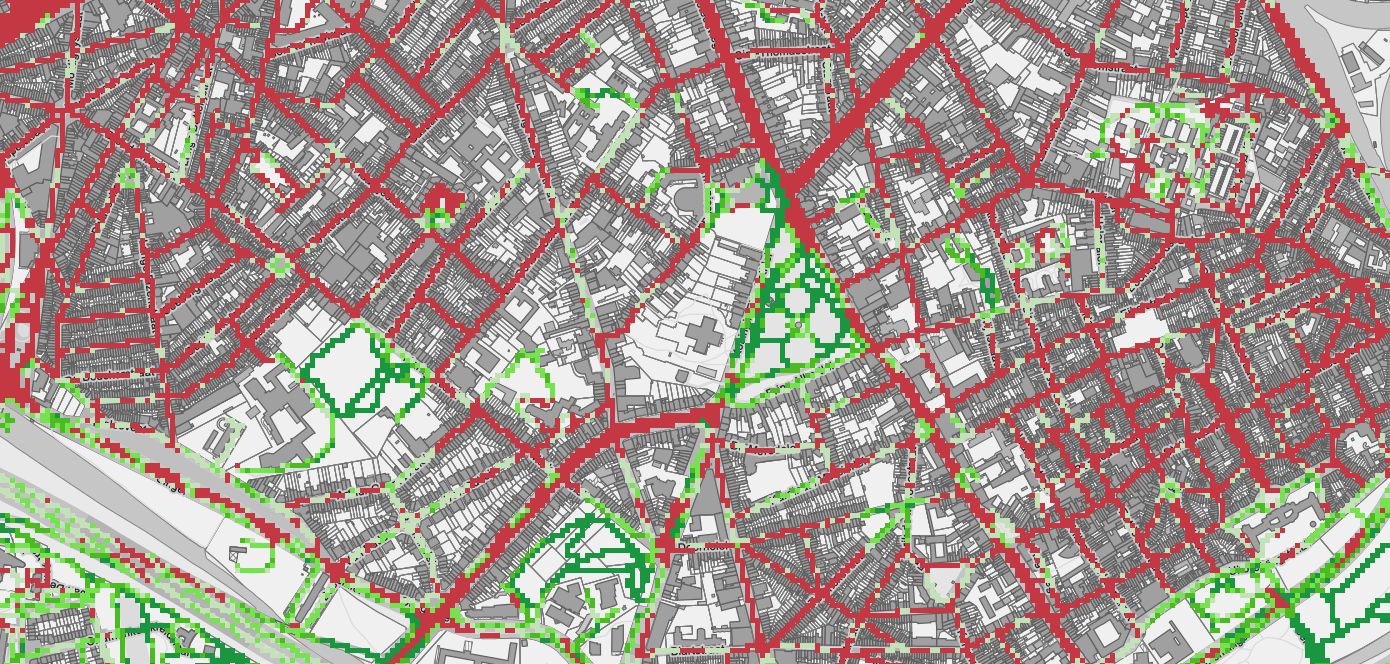 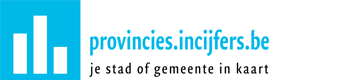 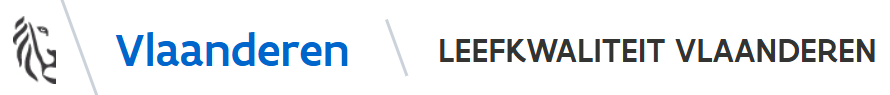 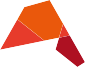 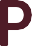 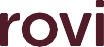 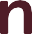 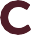 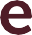 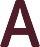 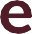 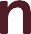 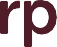 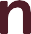 Vlaamse groennorm: 3+30+300 regel
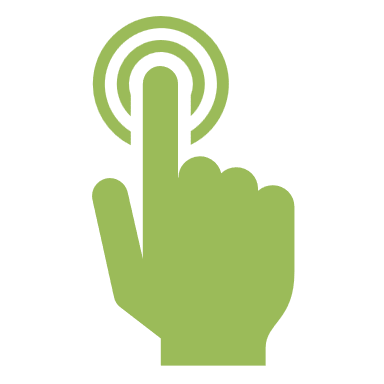 30 = 30% klimaatgroen (in groen zijn)
  kroonbedekking door volgroeide bomen aangevuld met laaggroen
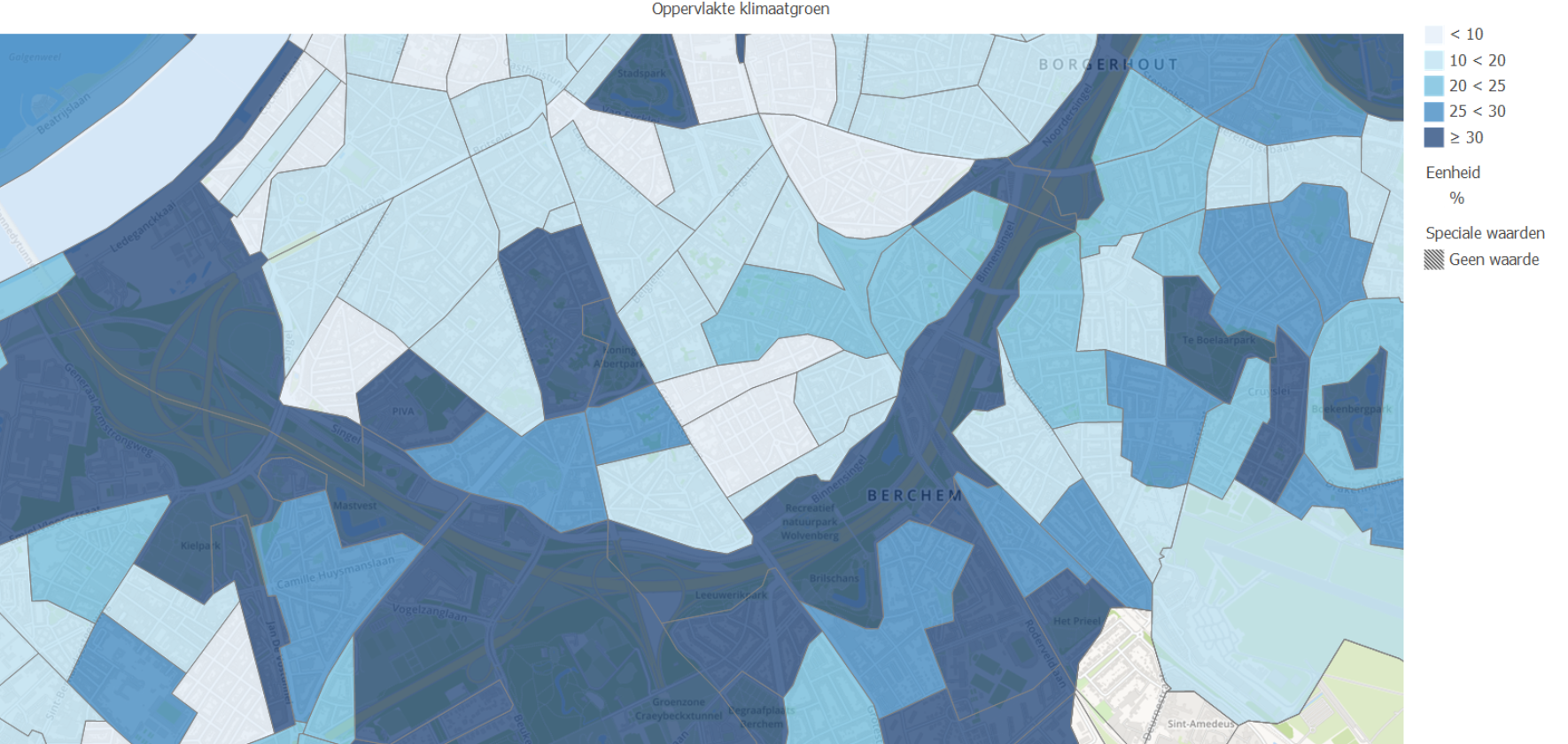 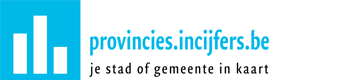 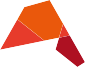 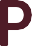 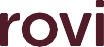 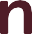 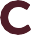 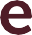 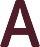 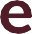 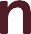 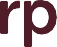 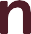 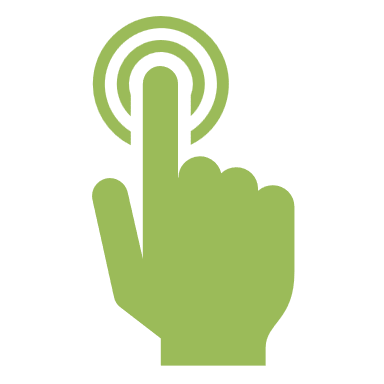 Vlaamse groennorm: 3+30+300 regel
300 = toegankelijk groen op 300m (>0,5 ha) (in groen doen)
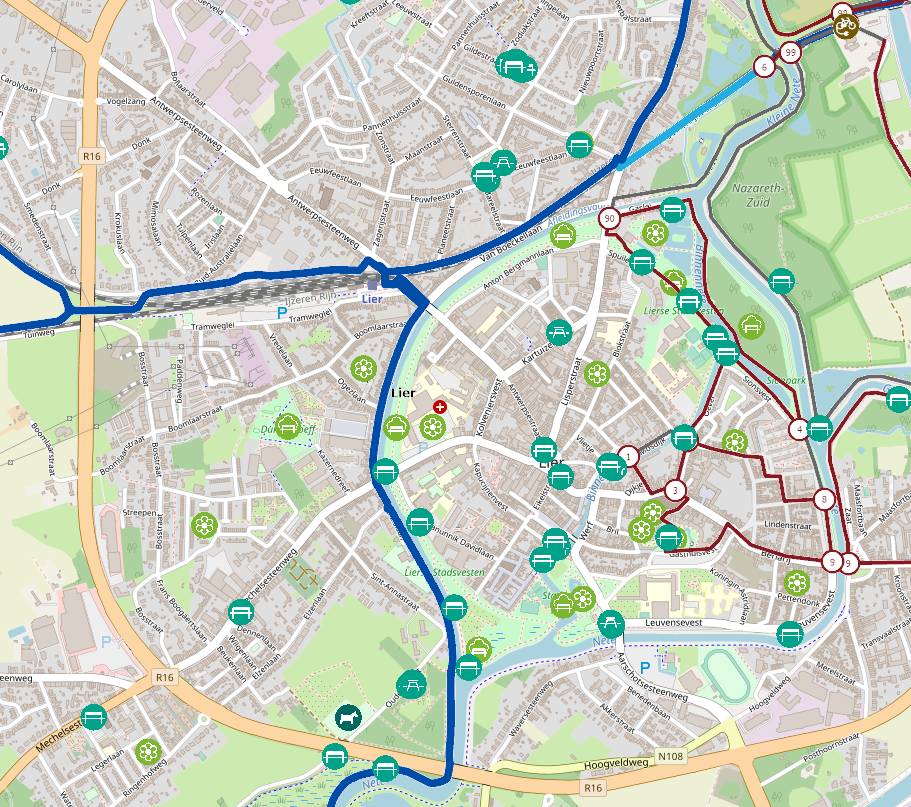 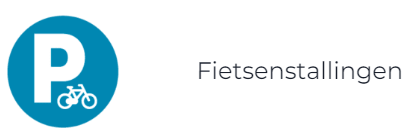 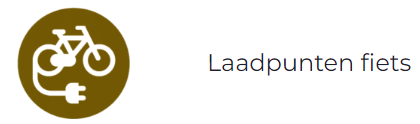 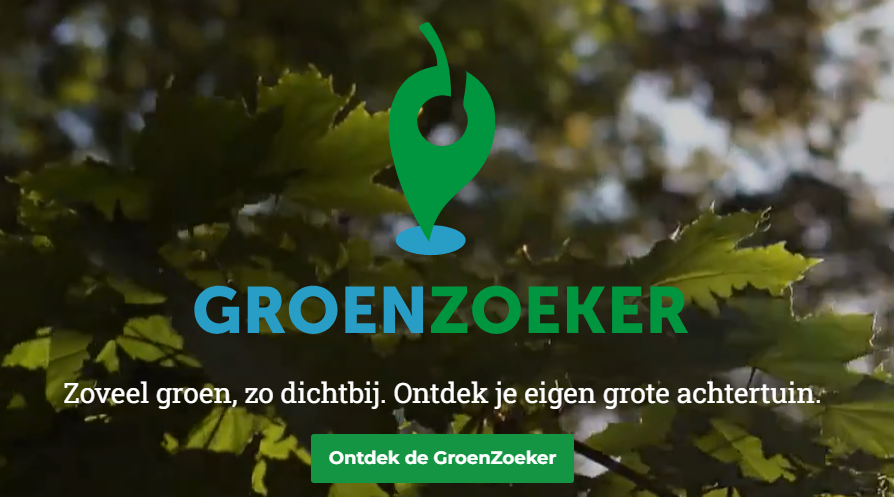 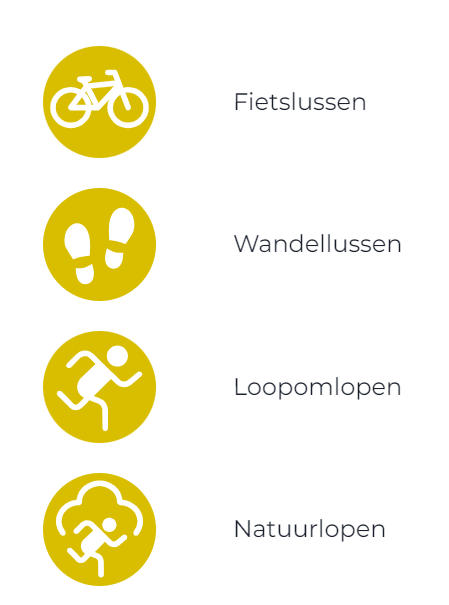 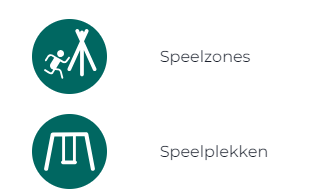 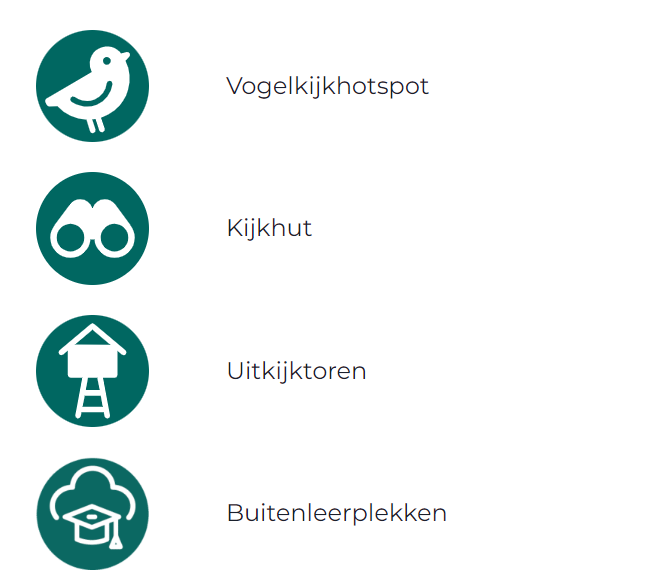 groenzoeker.be
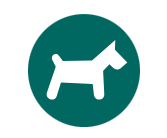 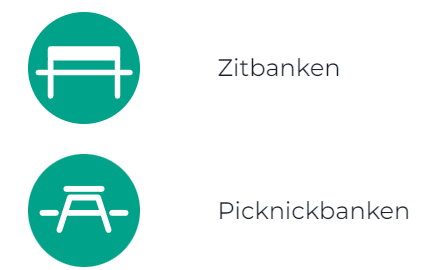 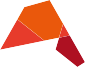 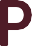 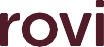 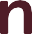 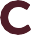 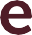 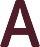 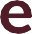 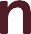 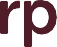 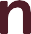 [Speaker Notes: Meer slides in https://provincieantwerpen.sharepoint.com/:p:/r/sites/ps-DMN-even/dos-Studiedagecologische-8/Documents/1%20Maar%20een%20berm%20-%20Aanleg%20van%20fietsostradebermen.pptx?d=wb75f05c4aab94cd691181dc02ad1b0e5&csf=1&web=1&e=MhfJYD vanaf slide 32]
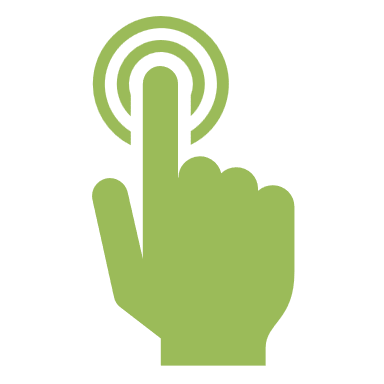 Ontharding
Openbreken van verharde ondergrond (parking, paden, ...)
Regenwater in ondergrond laten dringen
Minder wateroverlast
Betere grondwaterreserves
Kies een zone – leg startbudget vast – laat je begeleiden door provincie Antwerpen
2024: Boechout, Brasschaat, Duffel, Herenthout, Turnhout en Zandhoven
Nieuw bestek: quick wins ontharding
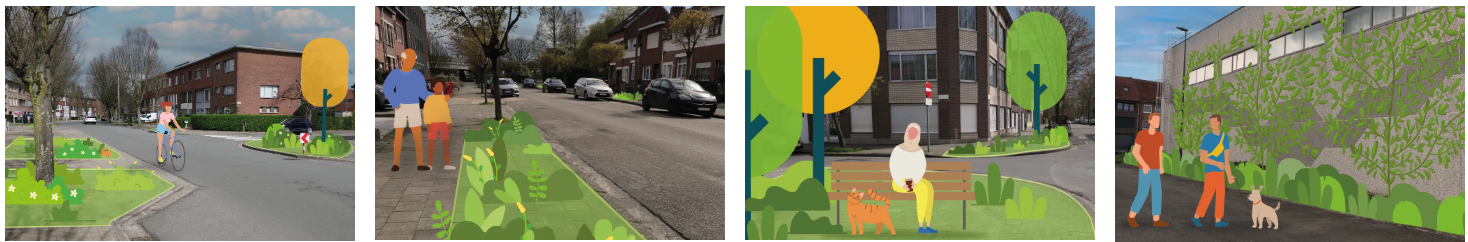 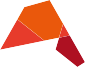 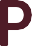 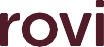 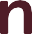 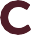 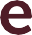 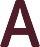 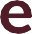 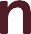 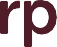 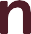 [Speaker Notes: https://www.provincieantwerpen.be/aanbod/dlm/groene-oases.html]
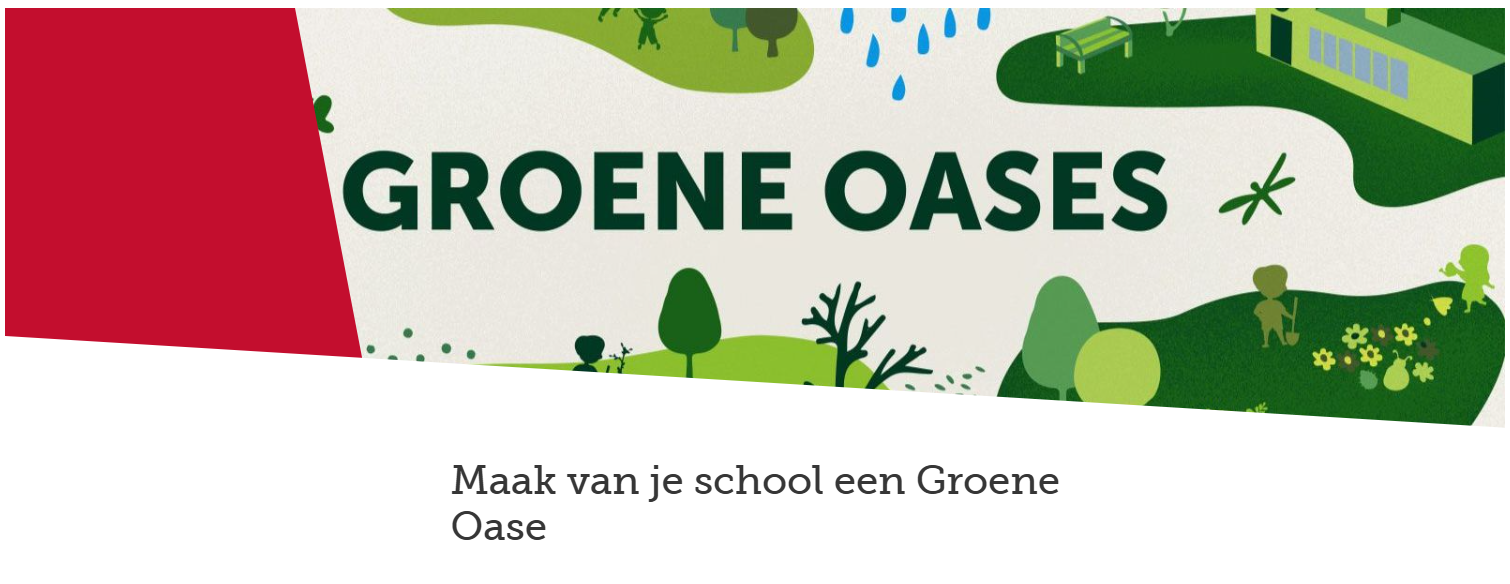 Vergroenen van speelplaatsen
Impact natuurlijke en biodiverse omgeving op (mentale) gezondheid 

Coördinatie en middelen 

Uitvoering - Regionale landschappen
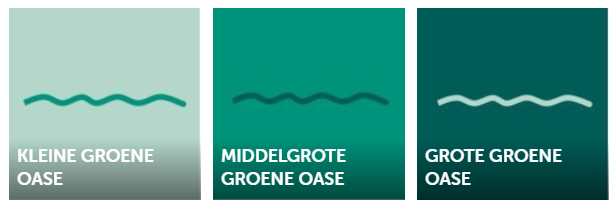 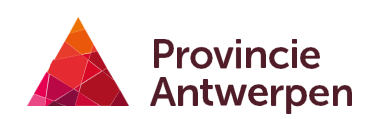 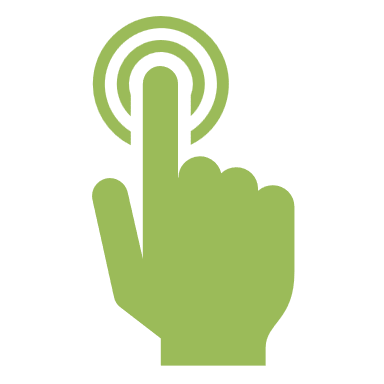 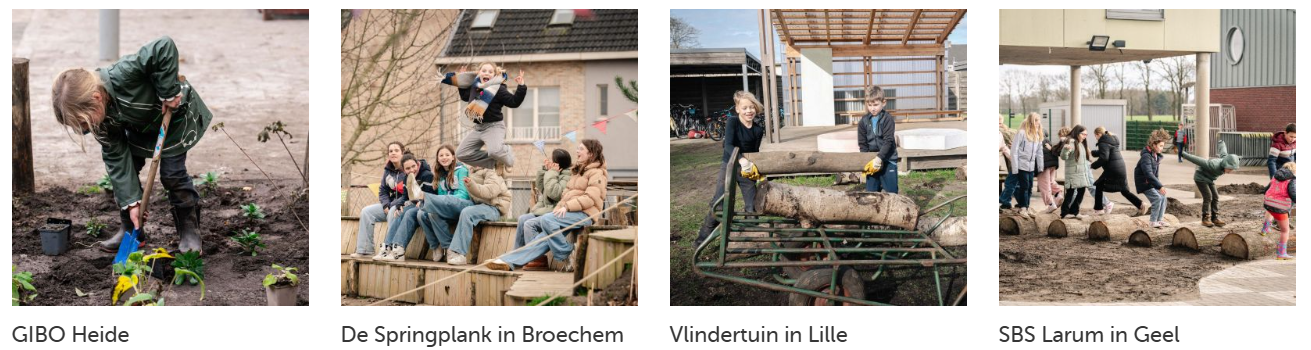 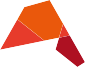 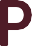 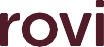 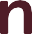 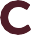 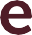 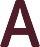 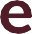 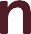 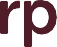 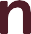 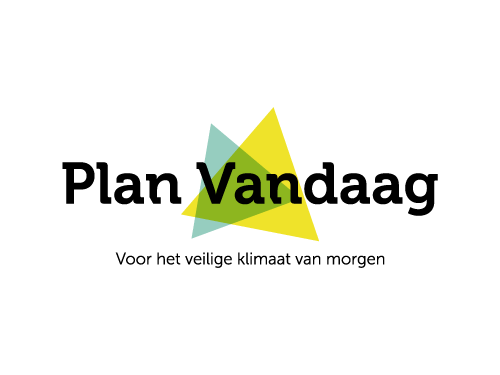 Met dit aanbod plannen we vandaag het veilige klimaat van morgenmet
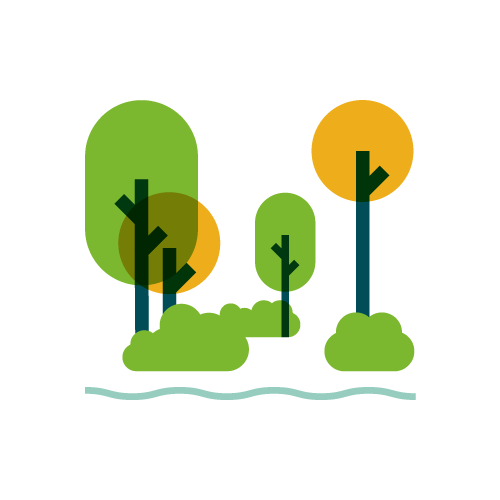 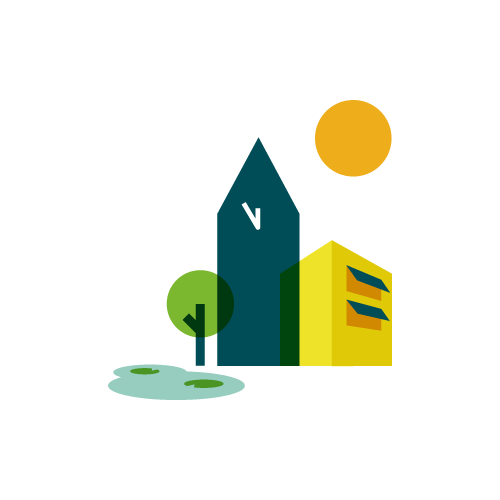 KLIMAATNEUTRALE ÉN 
KLIMAATVEILIGE KERNEN
EEN STERKE OPEN RUIMTE ALS KLIMAATBUFFER
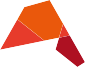 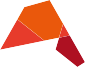 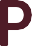 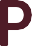 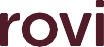 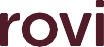 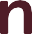 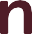 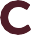 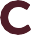 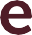 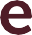 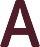 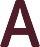 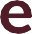 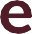 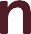 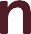 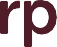 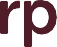 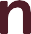 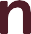 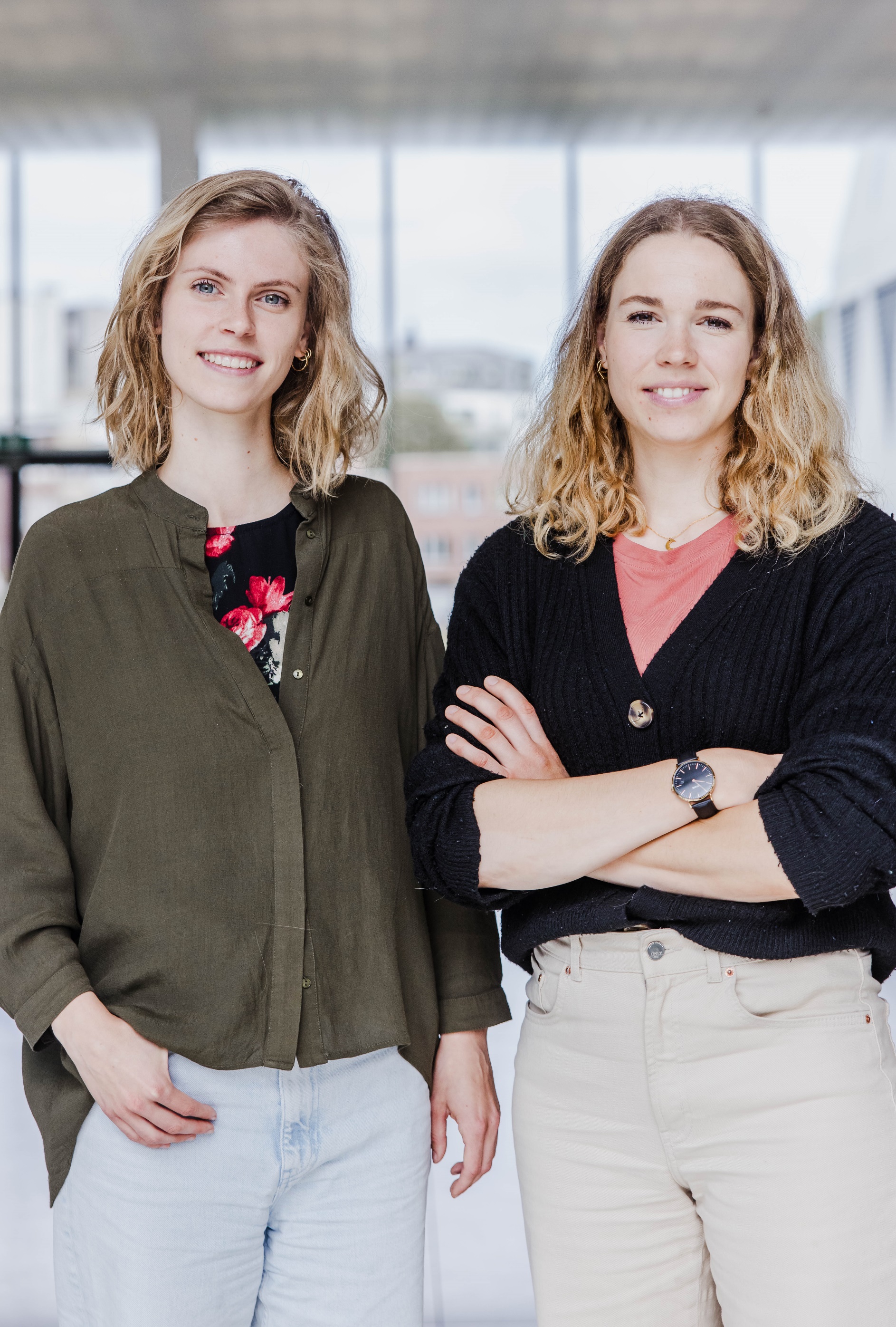 Aanspreekpunt leefmilieu
Ondersteuning bij vragen

Organisatie overlegmomenten en infosessies

Toelichting provinciaal aanbod
Amber Pirée en Marije Jennes
regiowerking@provincieantwerpen.be
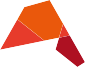 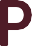 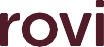 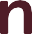 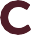 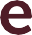 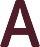 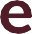 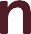 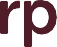 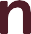 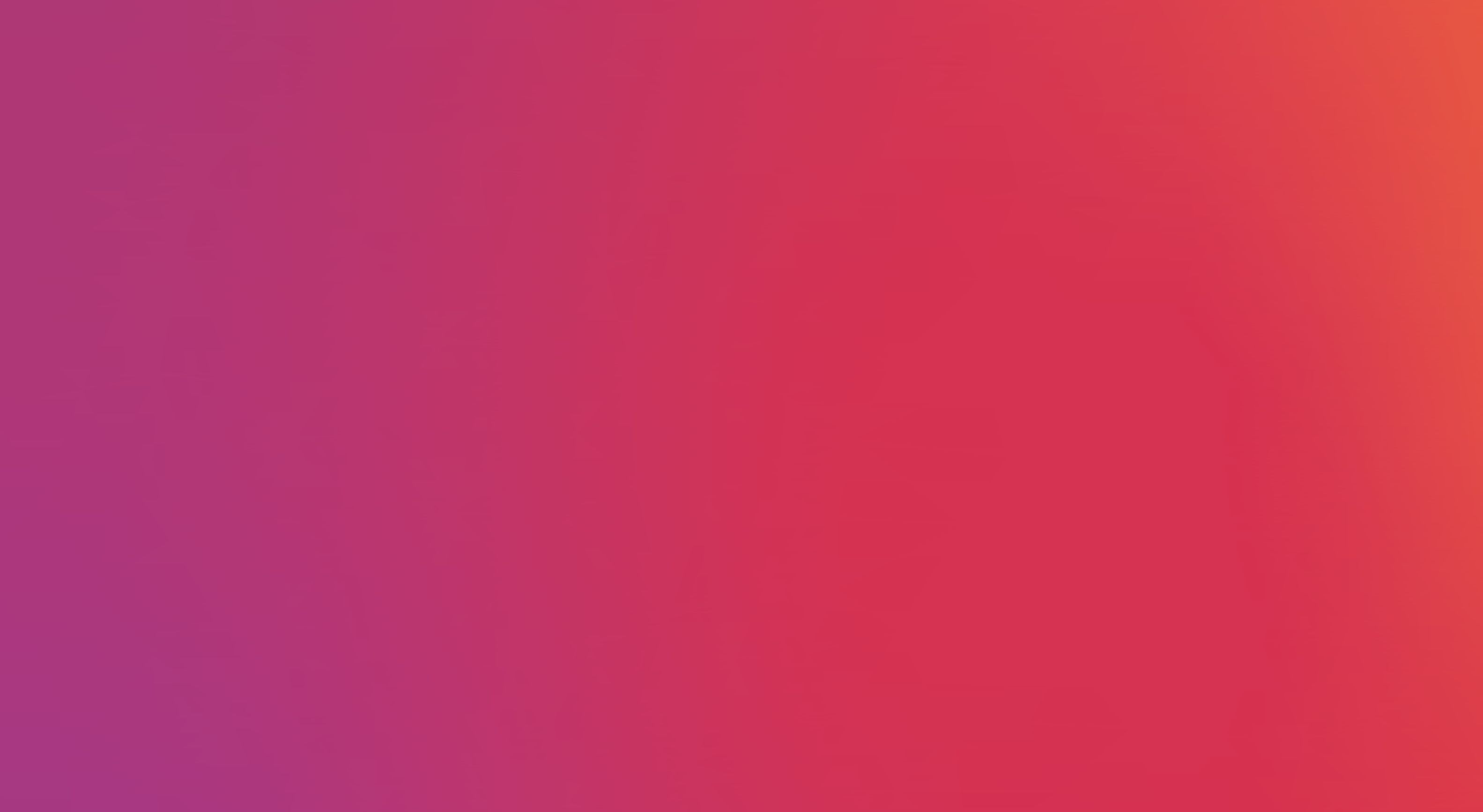 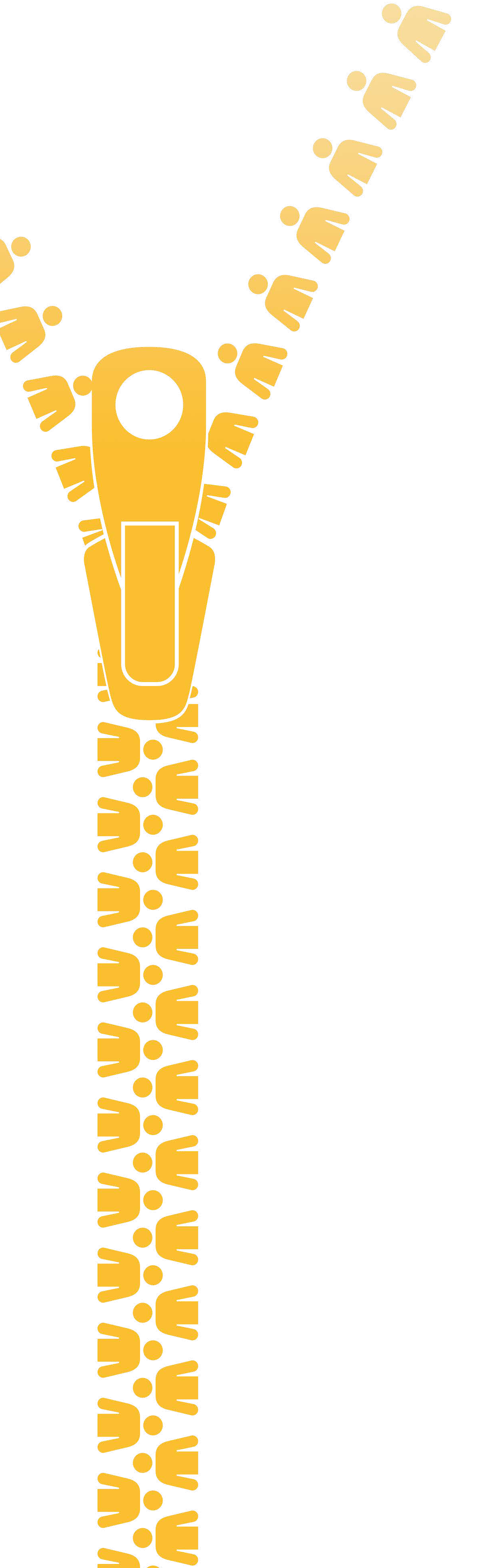 Samengevat
Zowel in verstedelijkte omgeving als in de open ruimte zijn er tal van kansen om aan natuur te werken. Thema's waar lokale besturen het verschil kunnen maken zijn ecologisch bermbeheer en de aanwezigheid van bomen op het publieke domein (3-30-300 regel) 

Provinciale tools (Rapport Natuur en kaarten Functioneel Ecologisch Netwerk) bieden ondersteuning om prioriteiten te bepalen en gemeentelijk natuurbeleid te onderbouwen

De provincie, Bosgroepen en Regionale Landschappen zijn de ideale  partner om op het terrein het verschil te maken via bosuitbreiding, aanleg en beheer van houtkanten, realisatie van Groene Oases ...
Sara Maes, Teamhoofd Beleid Biodiversiteit en Landschap
M: sara.maes@provincieantwerpen.be, T: +32 3 240 56 24
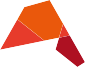 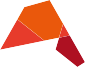 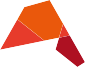 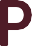 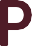 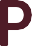 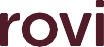 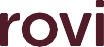 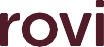 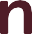 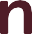 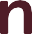 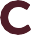 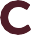 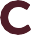 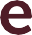 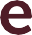 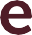 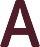 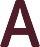 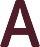 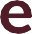 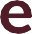 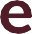 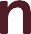 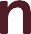 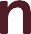 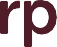 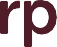 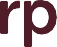 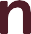 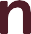 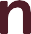 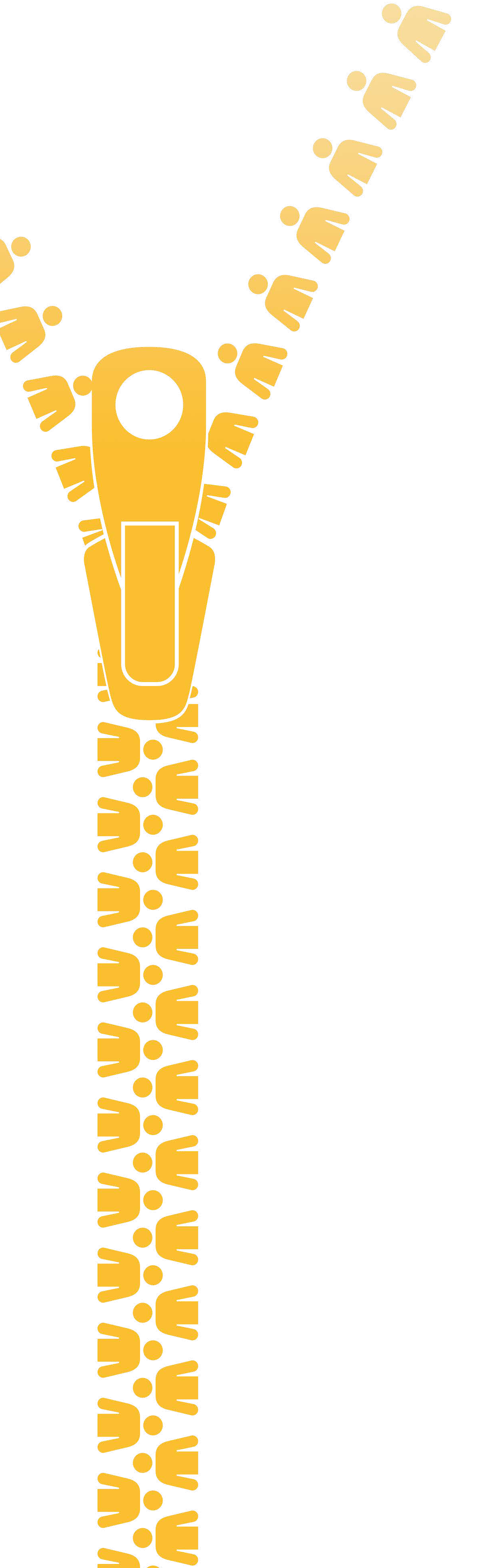 Bedankt!
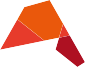 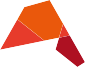 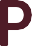 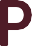 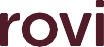 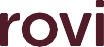 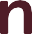 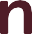 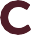 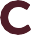 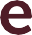 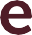 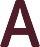 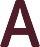 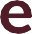 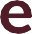 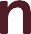 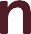 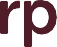 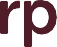 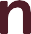 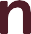